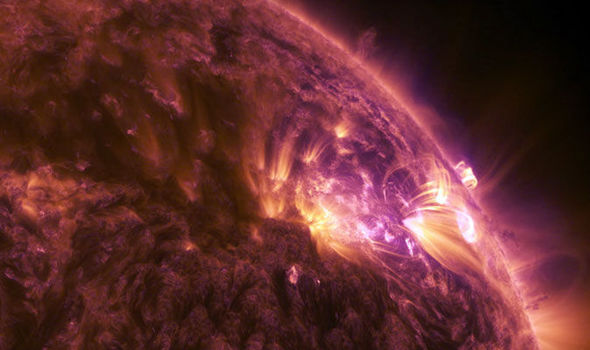 Hare and Hounds exercise via Empirical Mode Decomposition
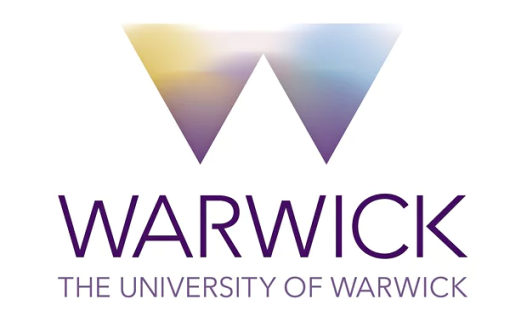 Tishtrya Mehta
University of Warwick

Supervisor: Prof. Valery NakariakovSecondary supervisor: Dr. Dmitrii Kolotkov
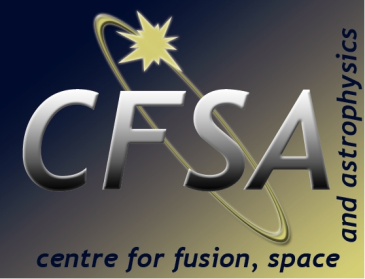 Identifying flares
Sudden increase in intensity, slow drop off.
Three distinct phases:
X6.9, August 9th 2011
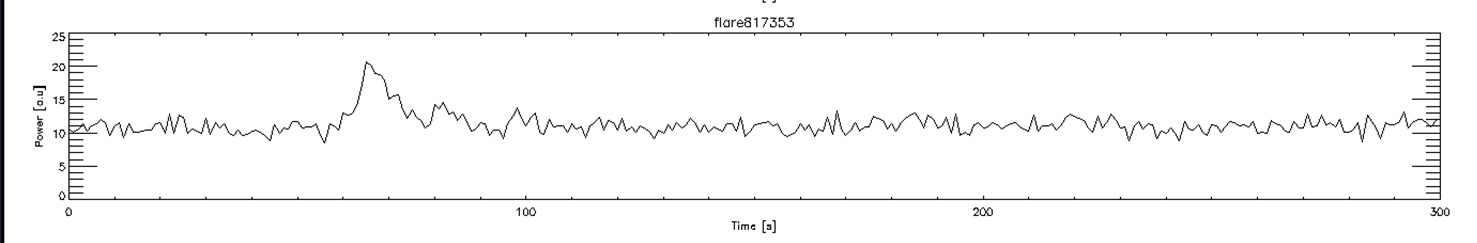 Identifying QPPs in Solar Flares using EMD
2
Identifying quasi-periodic pulsations
QPPs: small scale oscillations, often seen during the rise and decay flaring phase. 
Can be both stationary and non stationary
Found in almost all flares
Obscured by (coloured) noise
Irregular periodicities
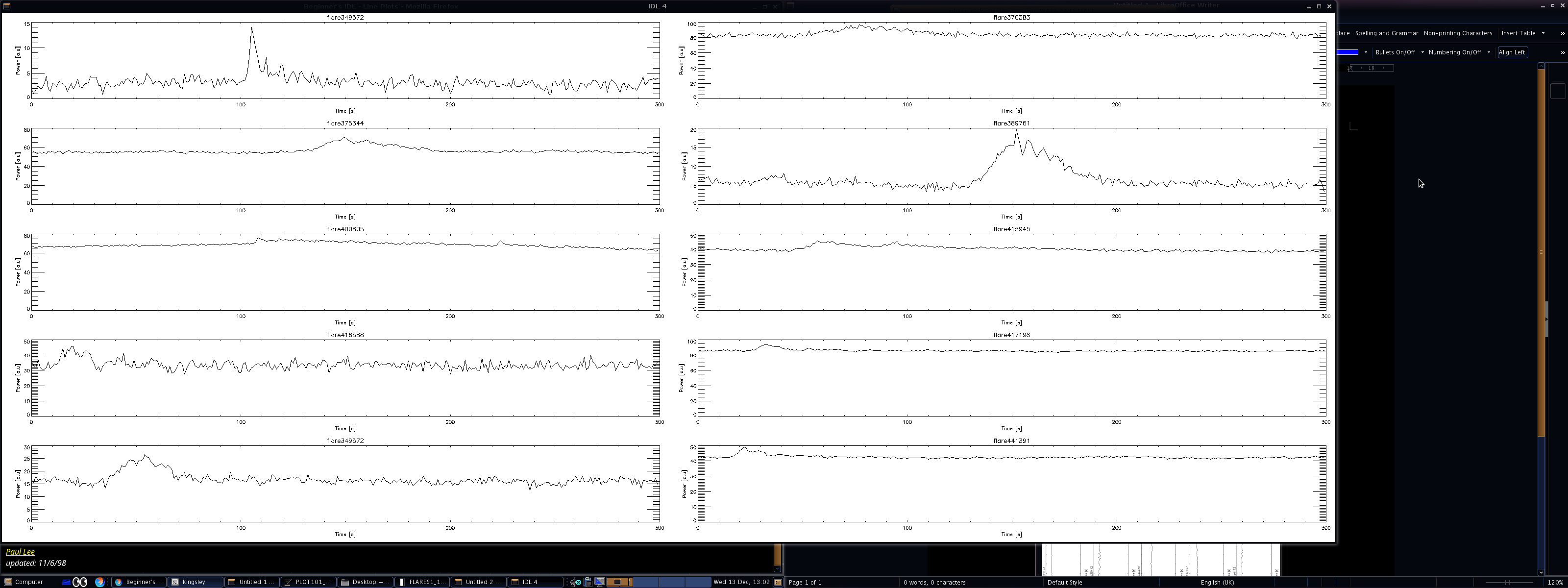 Simulated Flare, Broomhill 2017
Identifying QPPs in Solar Flares using EMD
3
Empirical Mode Decomposition
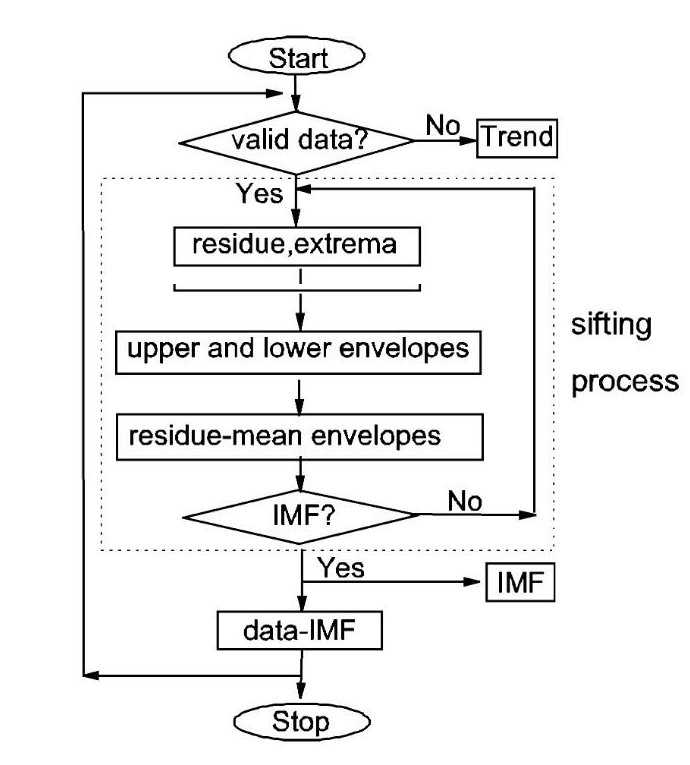 Technique that decomposes a signal into several ‘intrinsic mode functions’. 

Some of these mode functions can be attributed to random/coloured noise

Those above a confidence interval may be evidence of QPPs.
G. Wang et al,
“On intrinsic mode functions”
Identifying QPPs in Solar Flares using EMD
4
[Speaker Notes: EMD is adaptive and highly efficient.[6] Since the decomposition is based on the local characteristic time scale of the data, it can be applied to nonlinear and nonstationary processes.[6]

Unlike Fourier which cant deal with non stationary data]
Empirical Mode Decomposition: IMFs
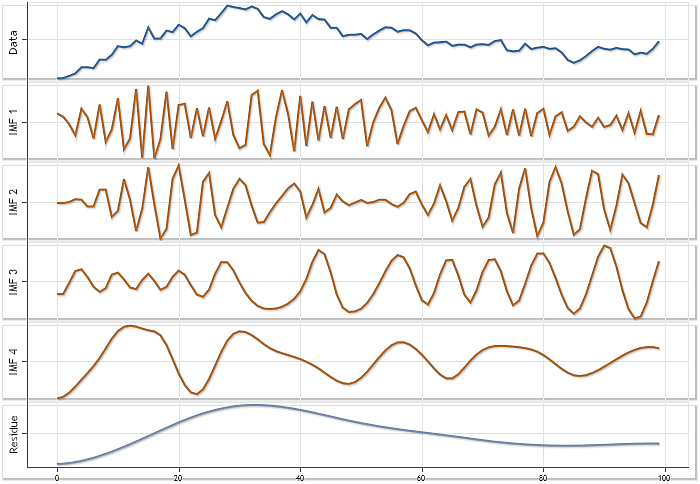 Criteria for an Intrinsic Mode Functions:
The number of zero crossings and the number of IMF extrema should differ by no more than one. 

At any point of an IMF the mean envelope should equal zero.
www.mql5.com/en/articles/439
Identifying QPPs in Solar Flares using EMD
5
[Speaker Notes: Stopping criteria]
Empirical Mode Decomposition: IMFs
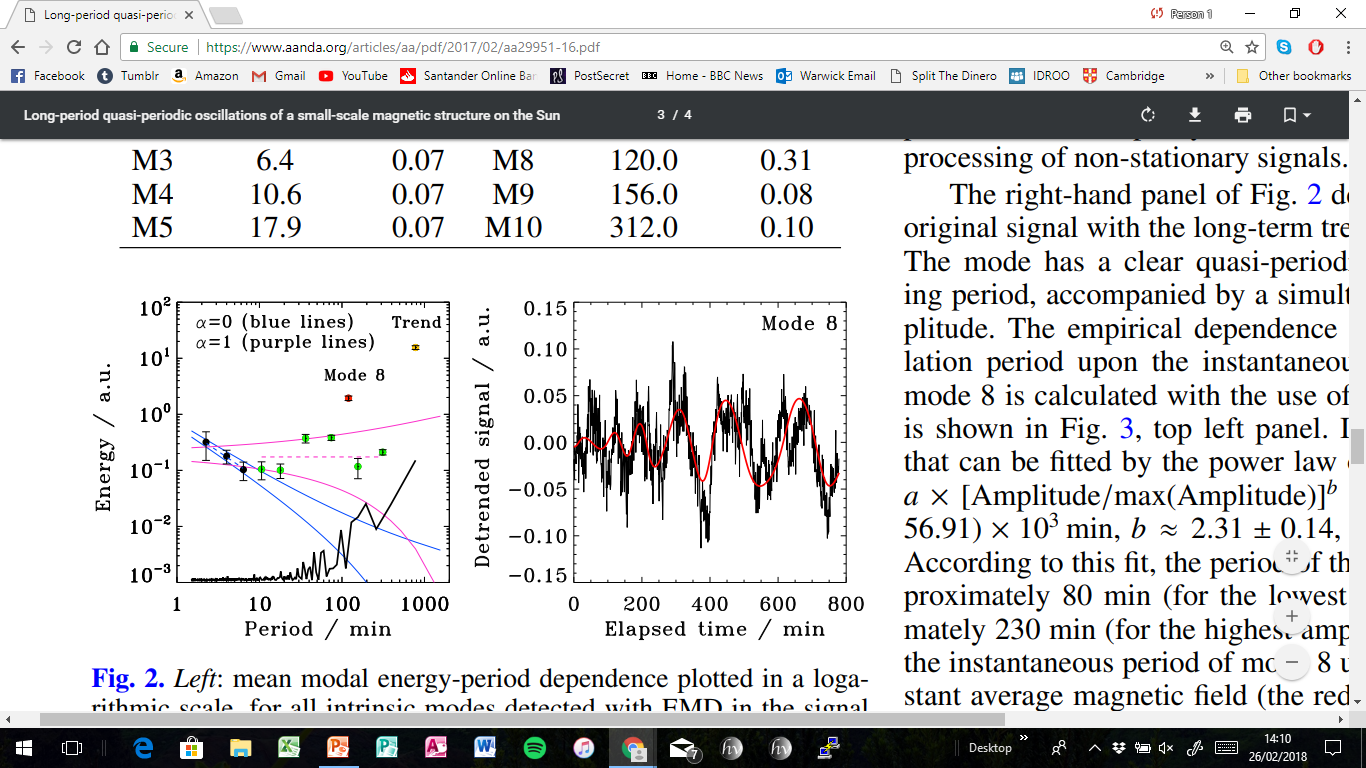 From Kolotkov .et al (2017), Long-period quasi-periodic oscillations of a small-scale magnetic structure on the Sun
[Speaker Notes: Non stationary ( not shown in Fourier)]
Empirical Mode Decomposition: Sifting
Sifting process:
Find extrema of data
Construct upper and lower envelopes
Find the mean envelope
Subtract the mean from the initial data
Check whether this produces an IMF, repeat if not. 
Subtract the IMF from data and repeat until stopping criteria is fulfilled.
Local maxima
Local minima
Envelope
Mean envelope
Identifying QPPs in Solar Flares using EMD
7
Confidence intervals: Noise
Noise can be described by a parameter alpha:

α= 0 : White noise, not correlated, dominates over short periods/high frequency.
α > 0: Coloured noise, the larger the value of alpha the stronger the dependence on previous data values, dominates on longer (redder) frequencies.
Identifying QPPs in Solar Flares using EMD
8
Confidence intervals: Fourier Power Spectrum
Frequency = 1/Period
From Kolotkov et al, 2016.
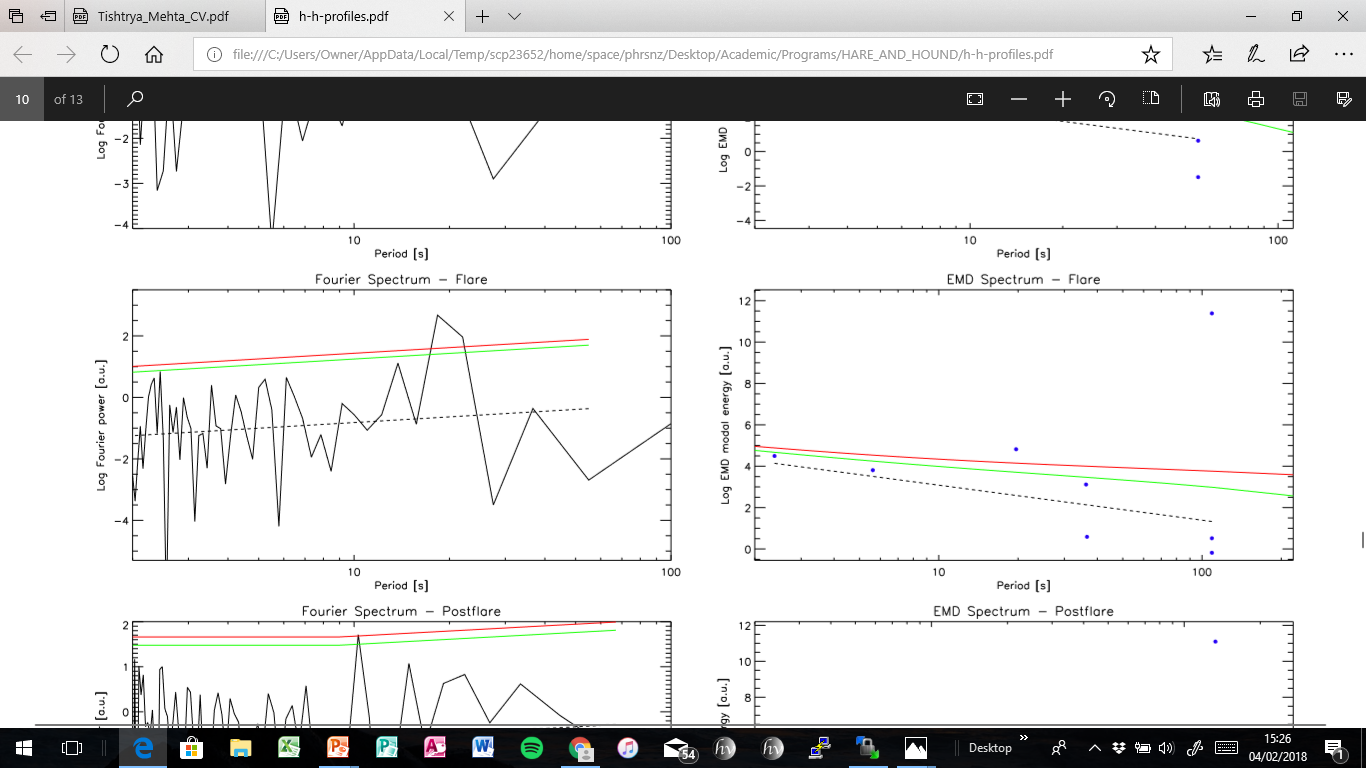 Log[Power]
Log[Period]
Identifying QPPs in Solar Flares using EMD
9
[Speaker Notes: Power spectral density S of coloured noises as a function of frequency, f can be written as S = C/ f α]
Confidence intervals: Fourier Power Spectrum
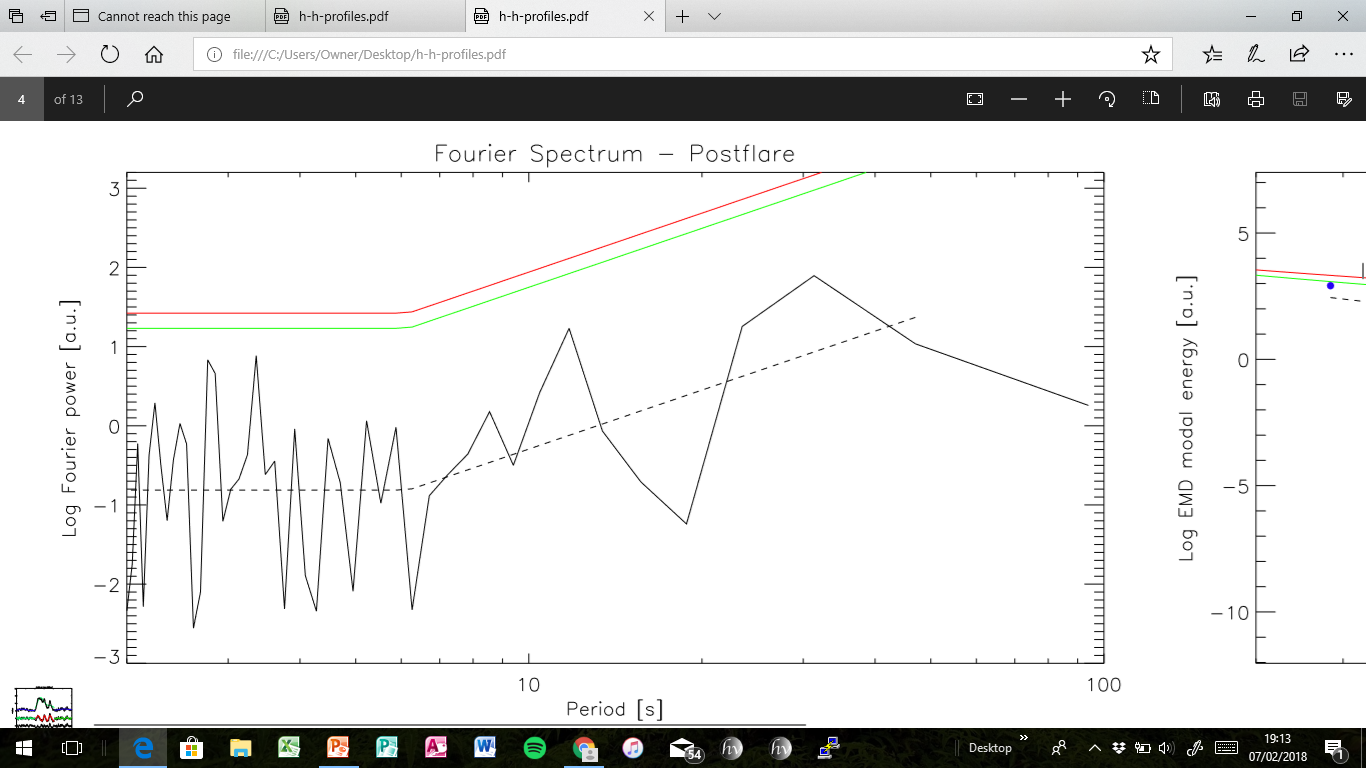 Log[Power]
Log[Period]
Identifying QPPs in Solar Flares using EMD
10
[Speaker Notes: Mention detrednind to find bp, etc tec
Power spectral density S of coloured noises as a function of frequency, f can be written as S = C/ f α]
Confidence intervals: Fourier Power Spectrum
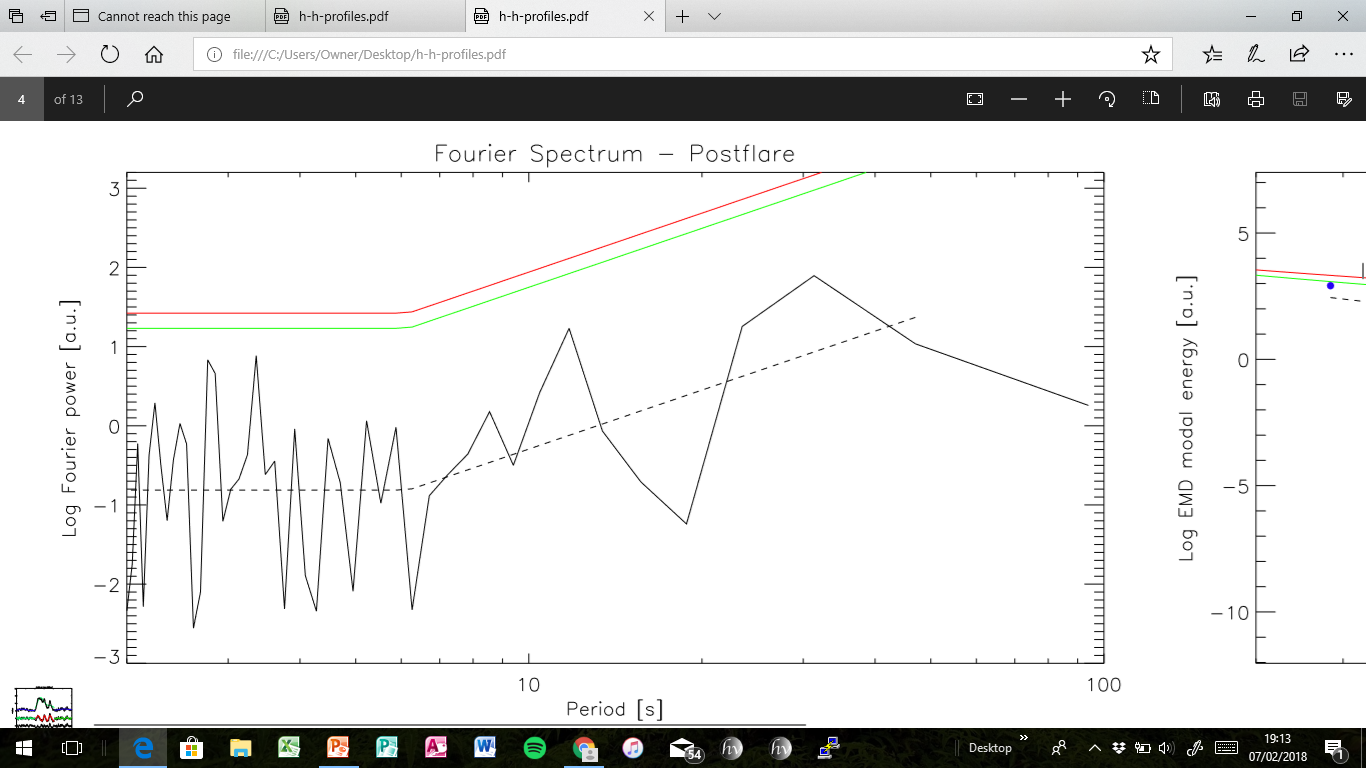 Log[Power]
Log[Period]
Identifying QPPs in Solar Flares using EMD
11
[Speaker Notes: Power spectral density S of coloured noises as a function of frequency, f can be written as S = C/ f α]
Confidence intervals: EMD Spectrum
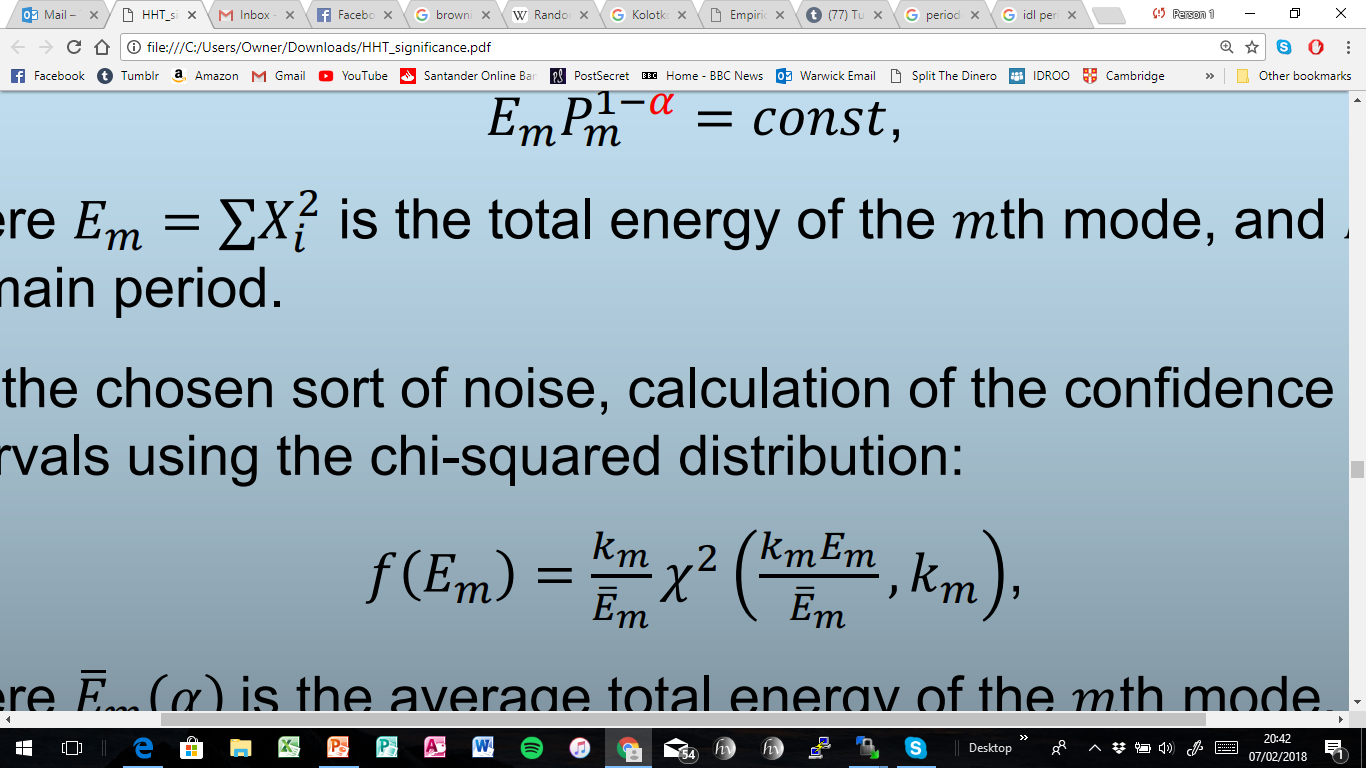 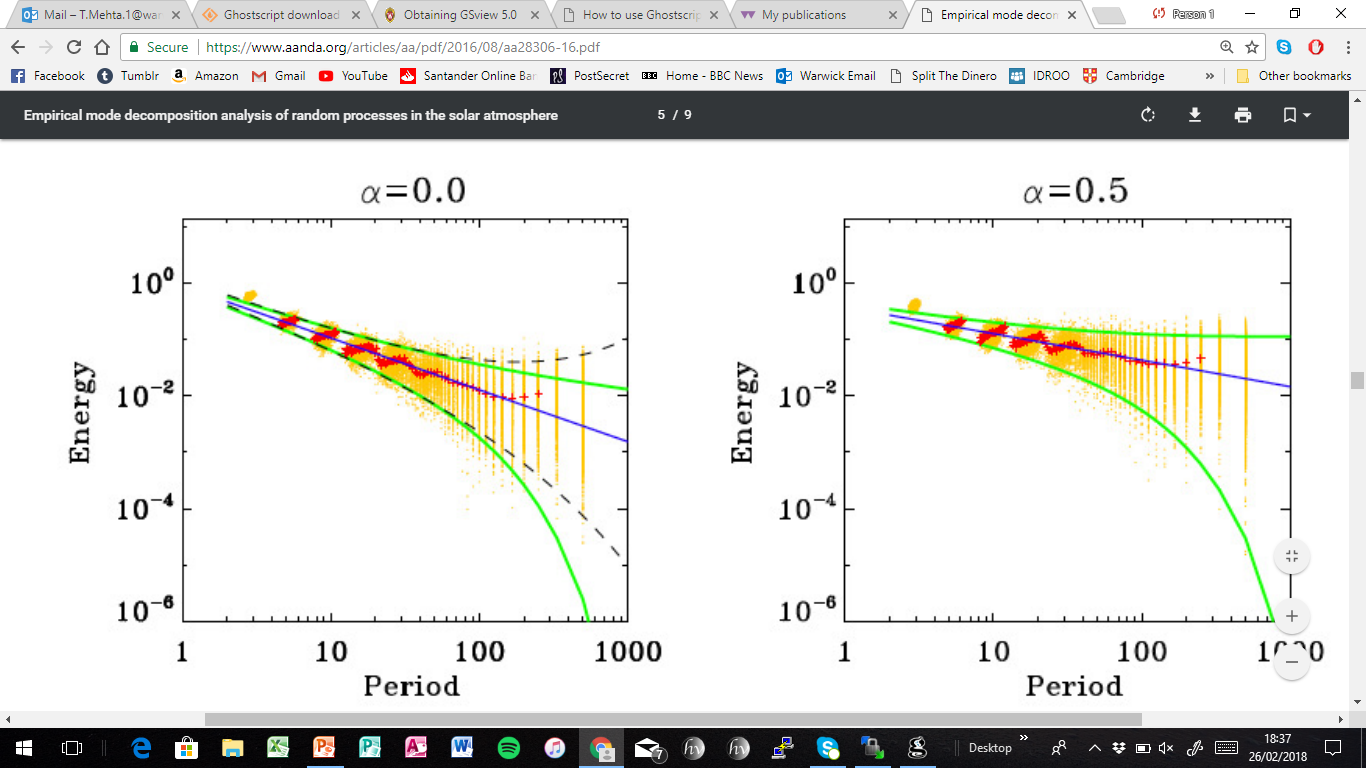 From Kolotkov .et al (2016), EMD analysis of random processes in the solar atmosphere
Identifying QPPs in Solar Flares using EMD
12
[Speaker Notes: Power spectral density S of coloured noises as a function of frequency, f can be written as S = C/ f α]
Confidence intervals: EMD Spectrum
From Kolotkov et al, 2016.
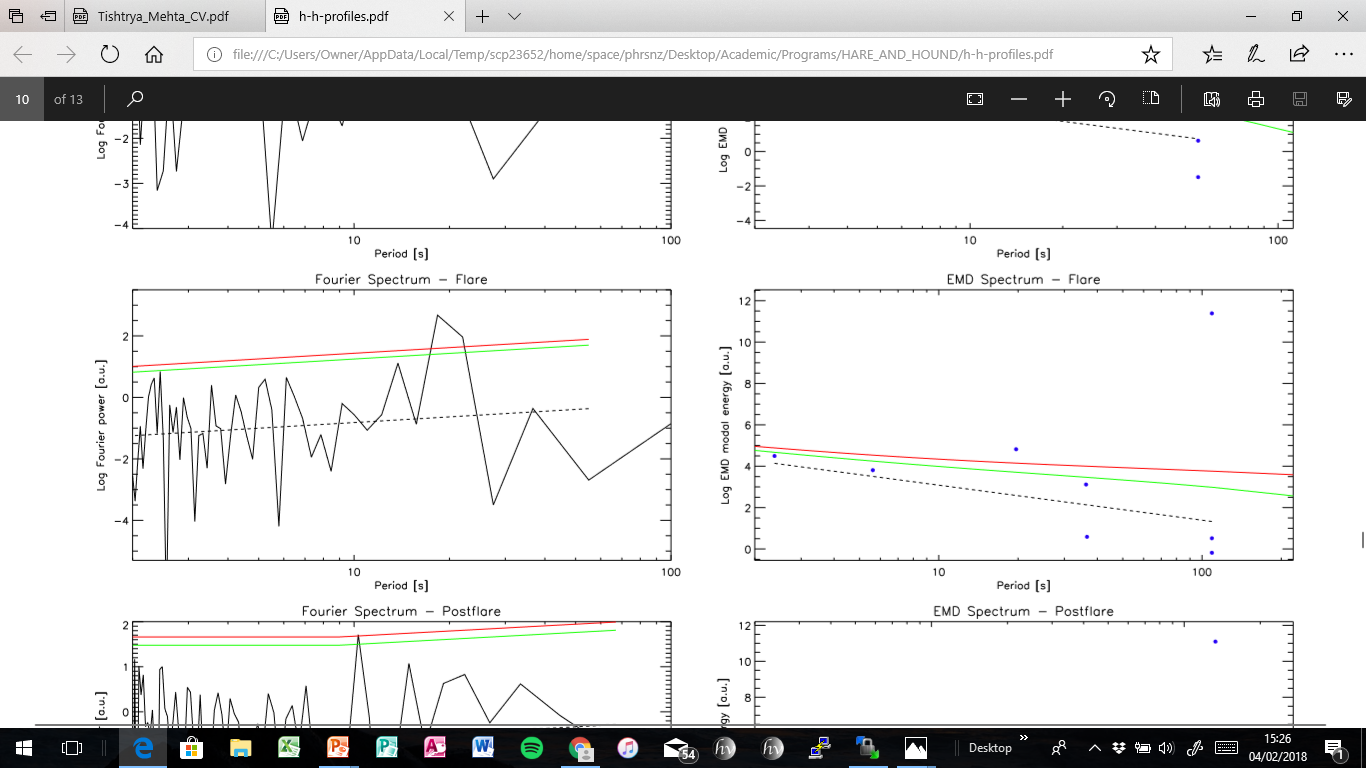 Log[Mean Modal Energy]
Log[Period]
Identifying QPPs in Solar Flares using EMD
13
[Speaker Notes: Power spectral density S of coloured noises as a function of frequency, f can be written as S = C/ f α]
Confidence intervals: EMD Spectrum
Log[Mean Modal Energy]
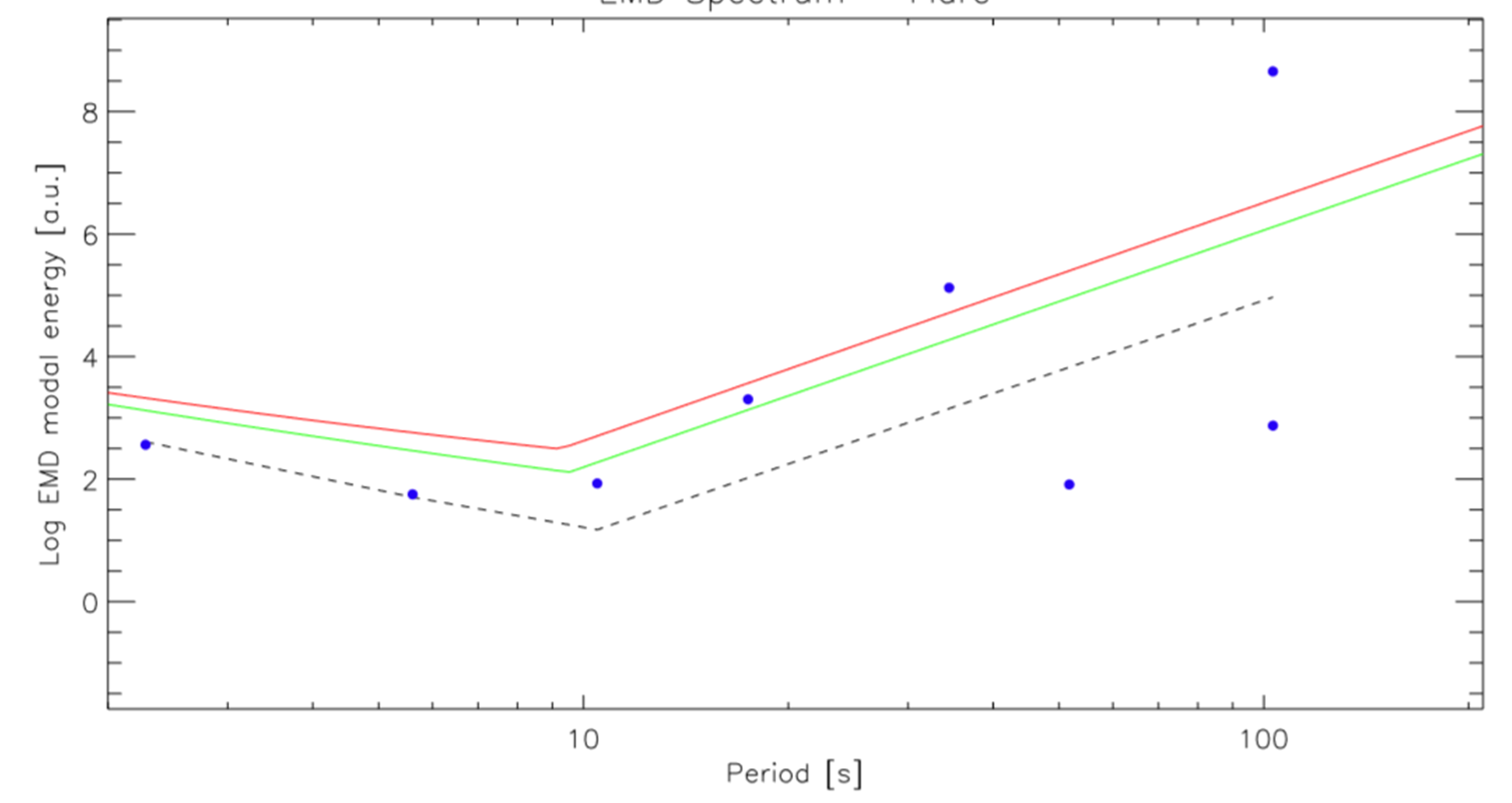 Log[Period]
Identifying QPPs in Solar Flares using EMD
14
[Speaker Notes: Power spectral density S of coloured noises as a function of frequency, f can be written as S = C/ f α]
Confidence intervals: EMD Spectrum
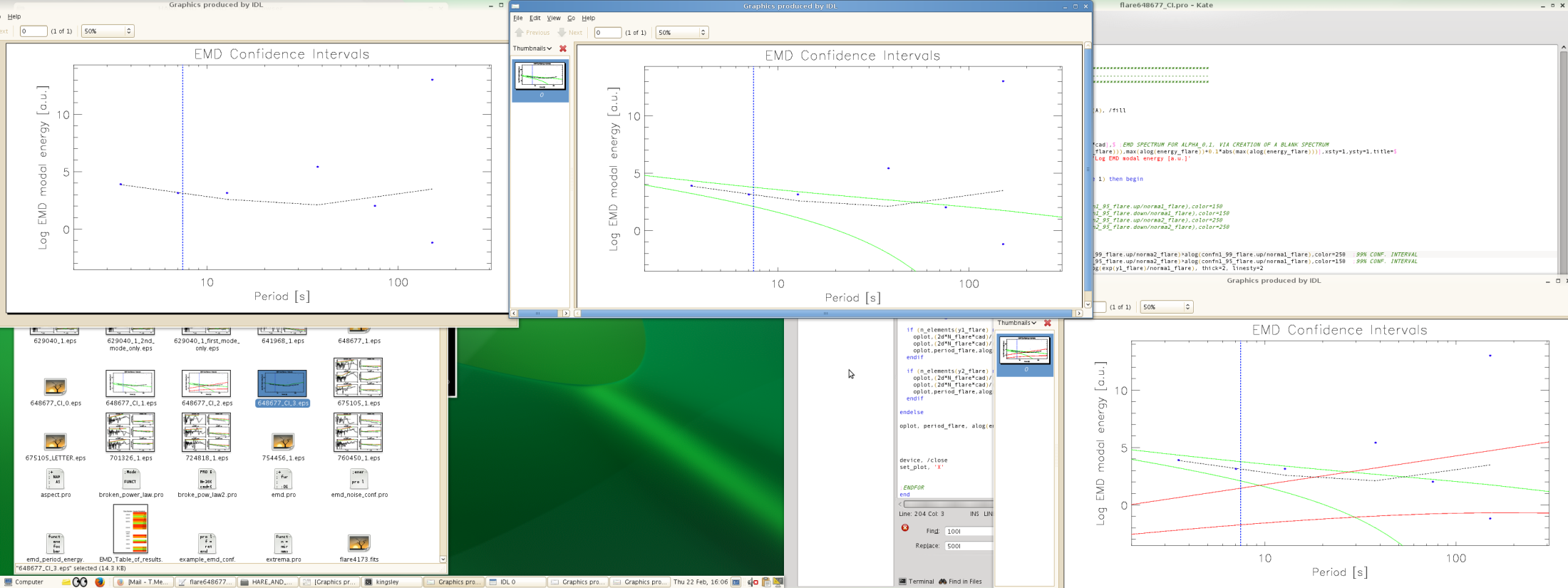 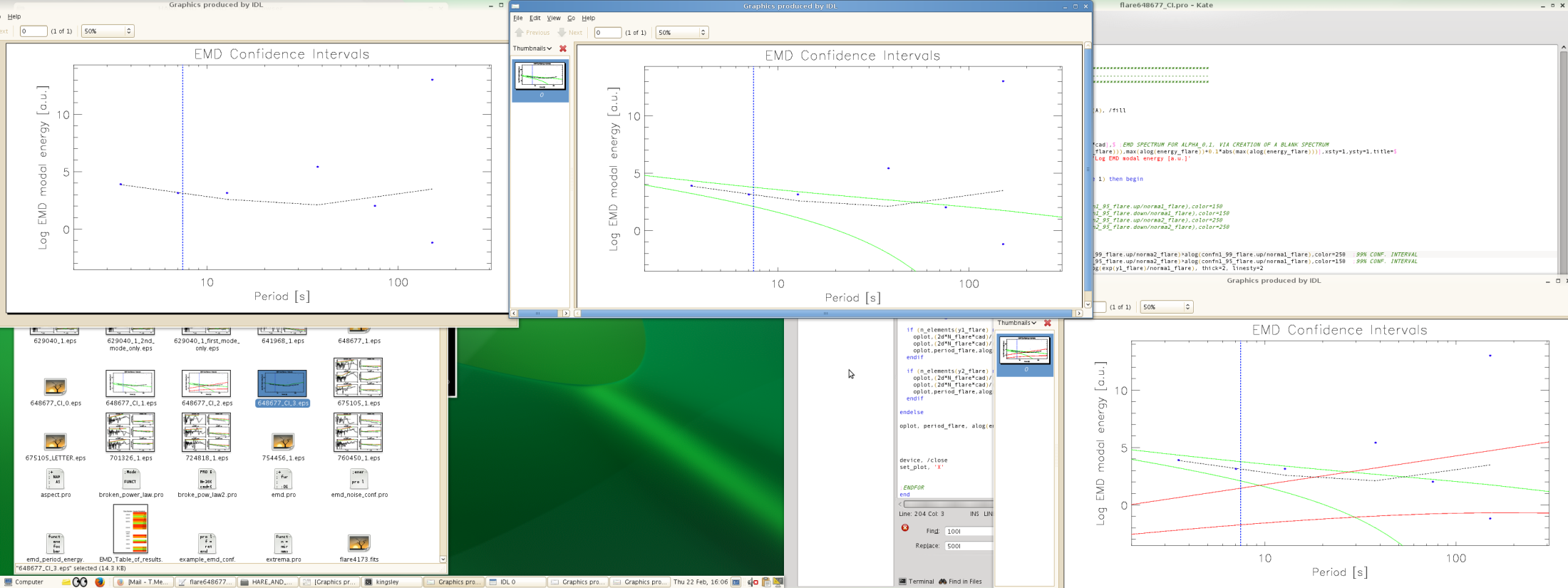 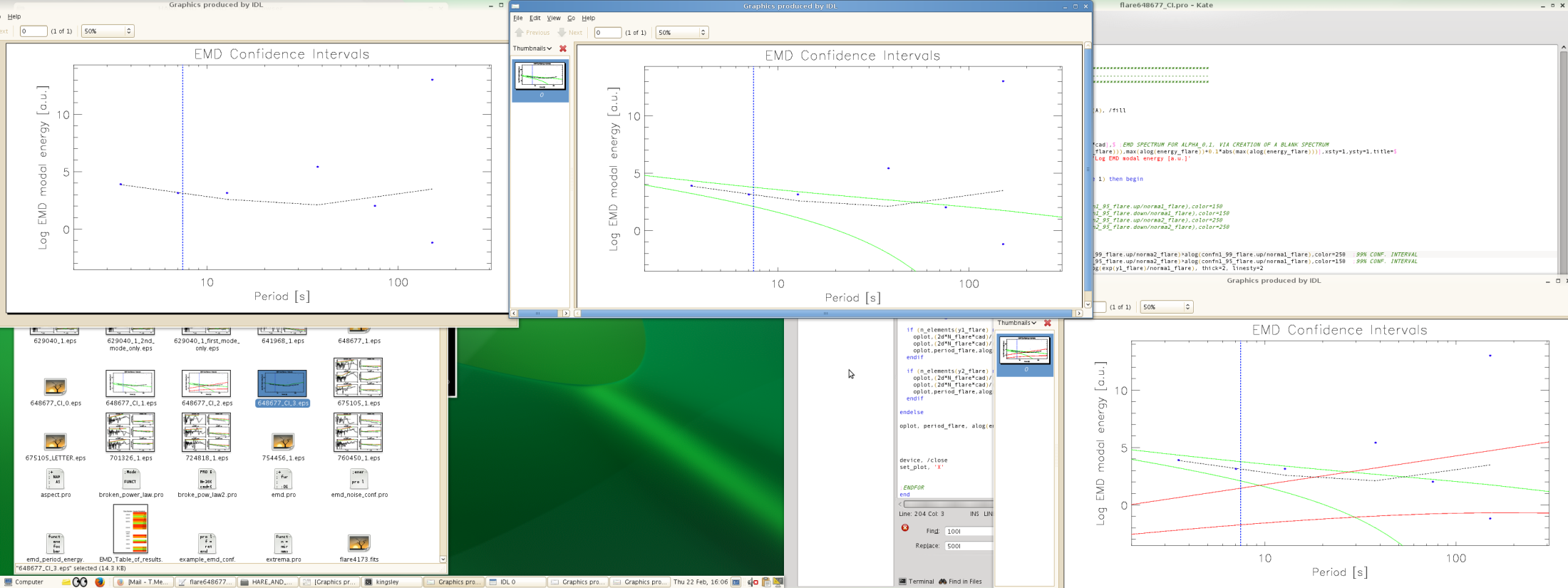 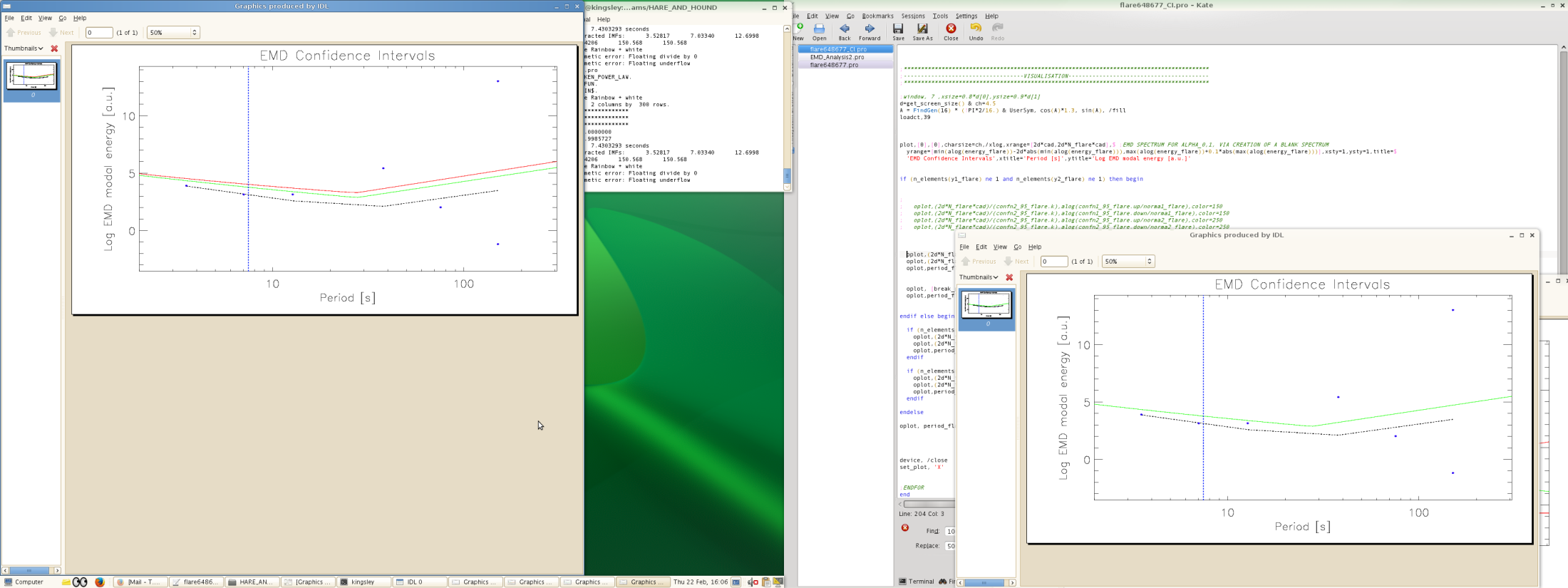 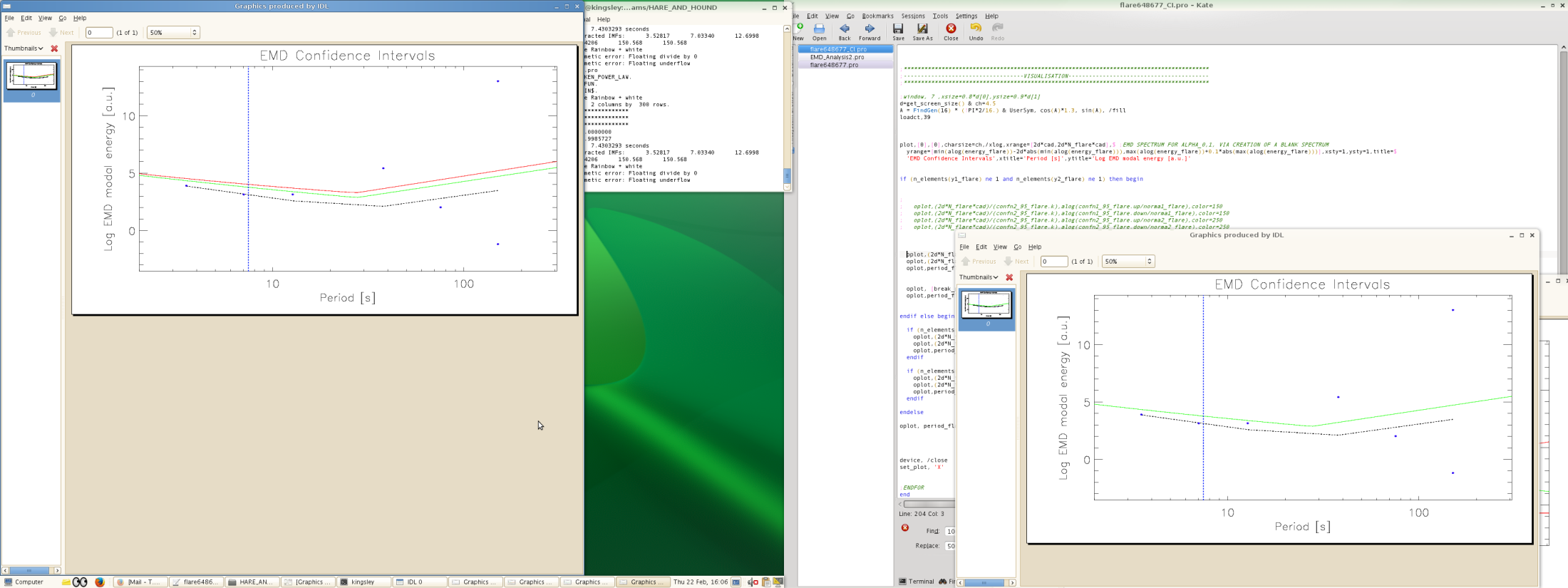 Identifying QPPs in Solar Flares using EMD
15
15
Simulated Flares
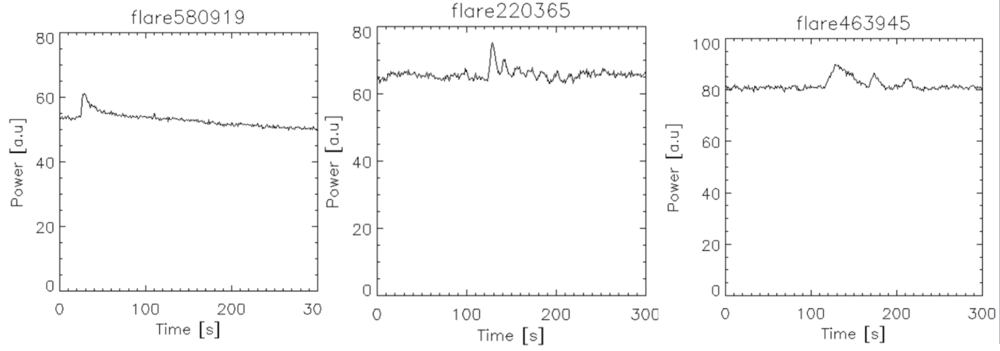 1. Solitary flare event
2. Overlapping events (Evidence of QPPs?)
3. Separated events
4. More exotic behaviour
Above lightcurves, and all data to follow is from A.M. Broomhall
16
Flare 58469: Profile
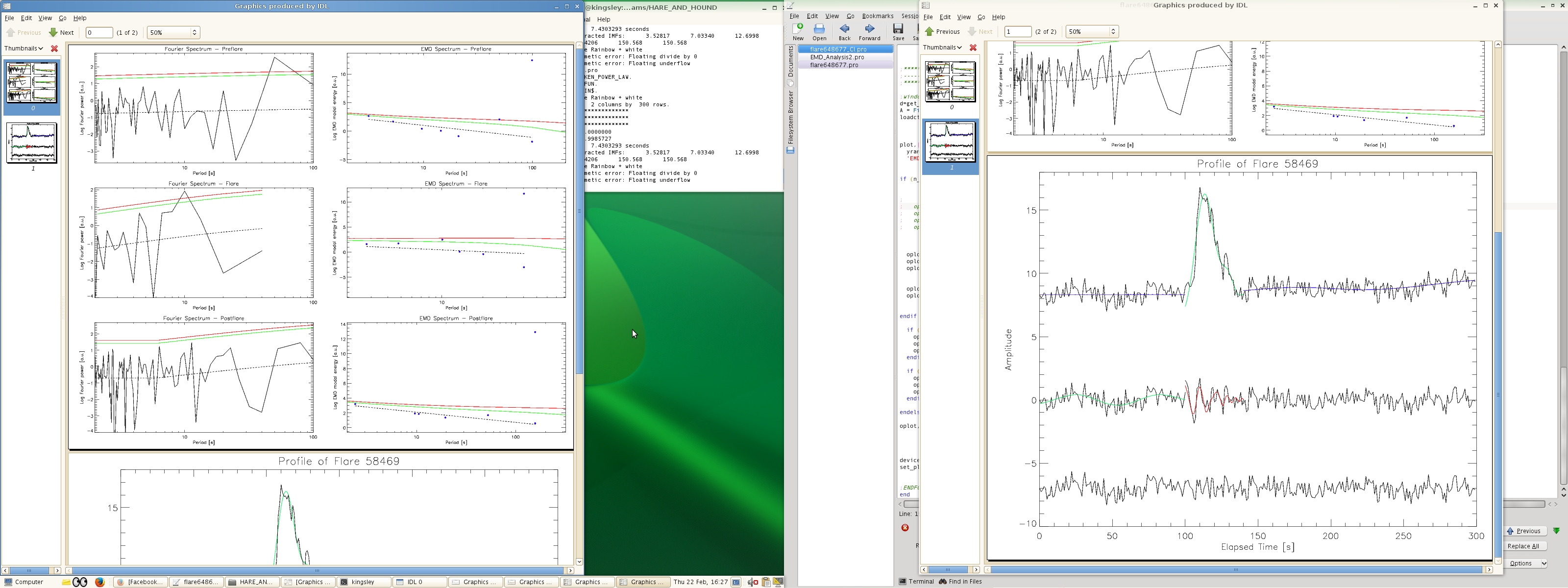 17
Flare 58469: Spectra
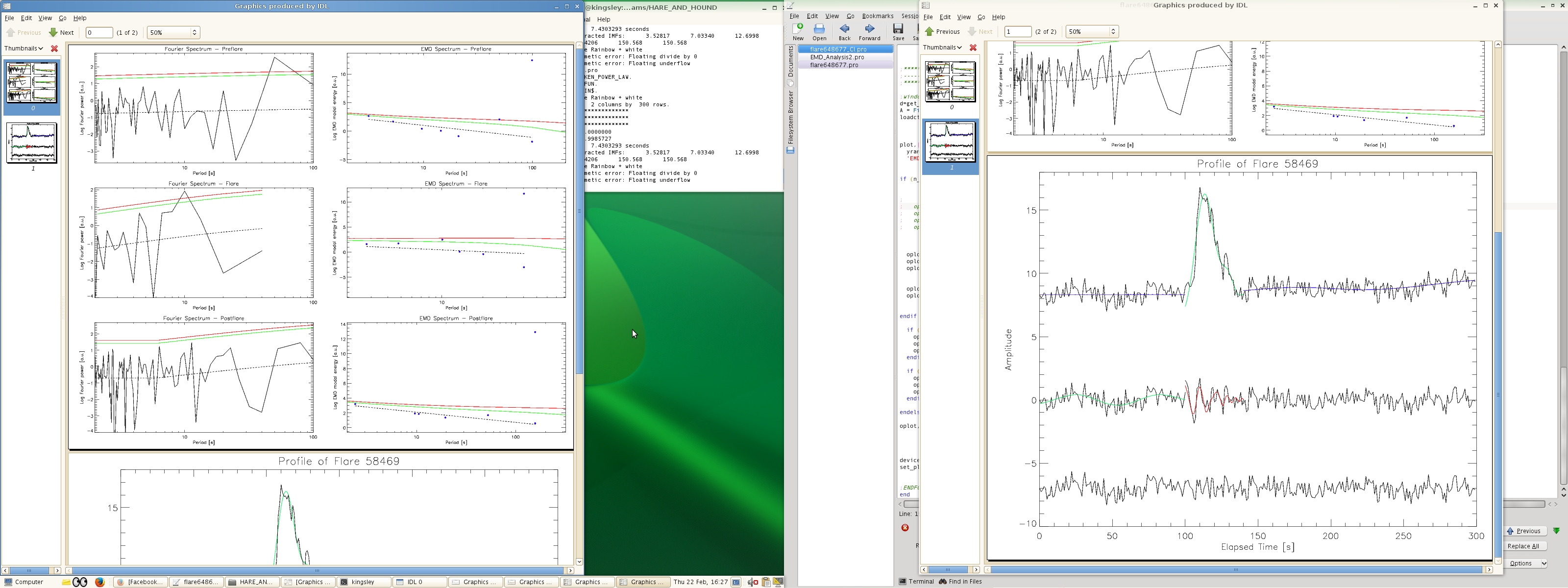 Flare 62351: Profile
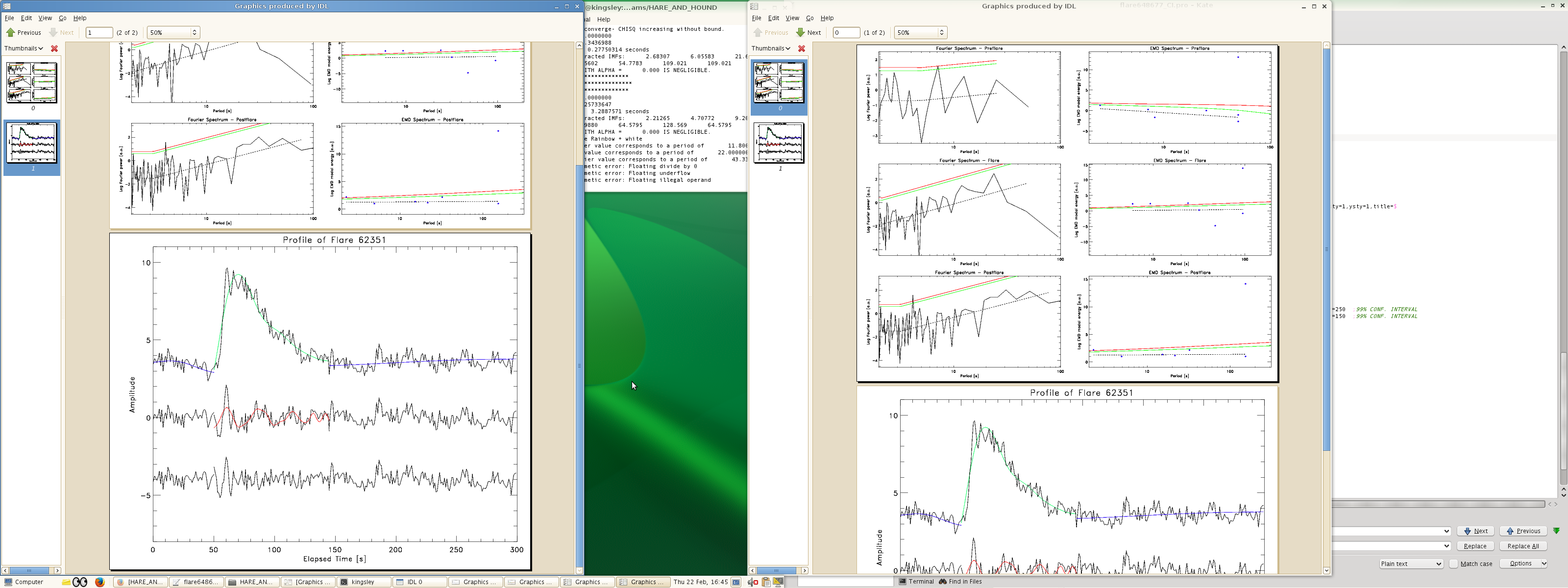 19
Flare 62351: Spectra
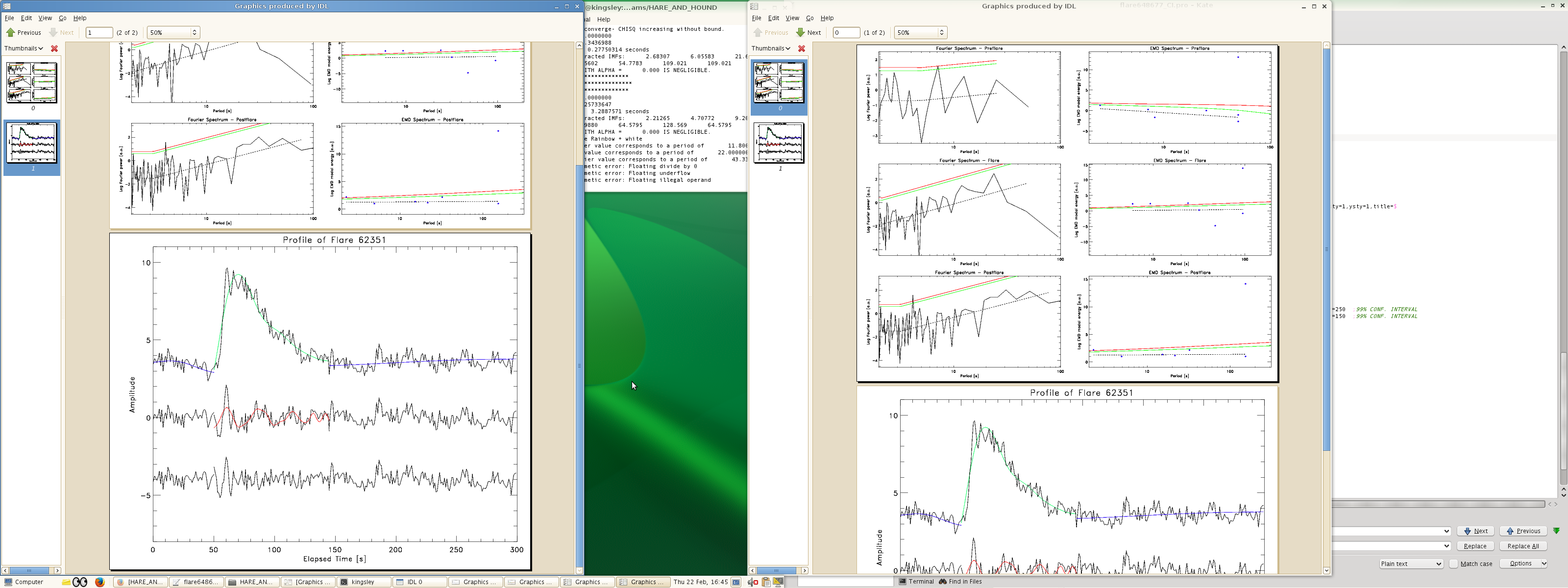 20
[Speaker Notes: Rebiining could how fft]
Flare 375344: Profile
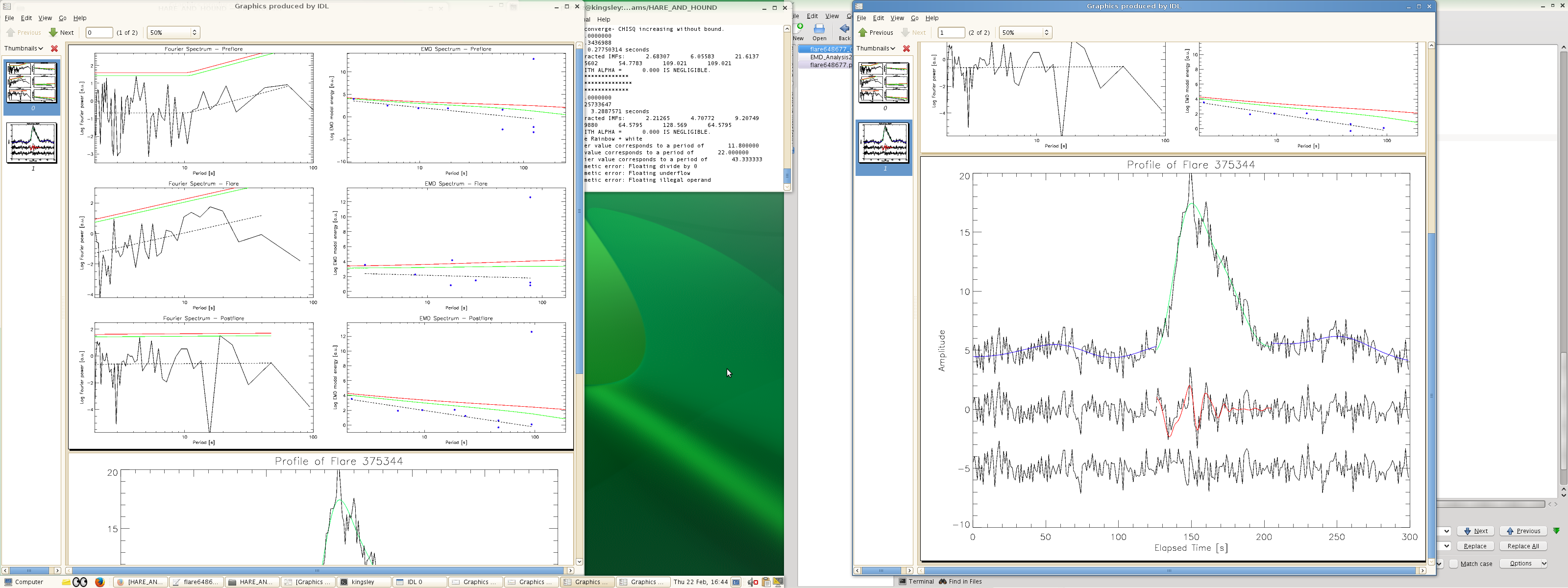 21
[Speaker Notes: Deaying oscill]
Flare 375344: Spectra
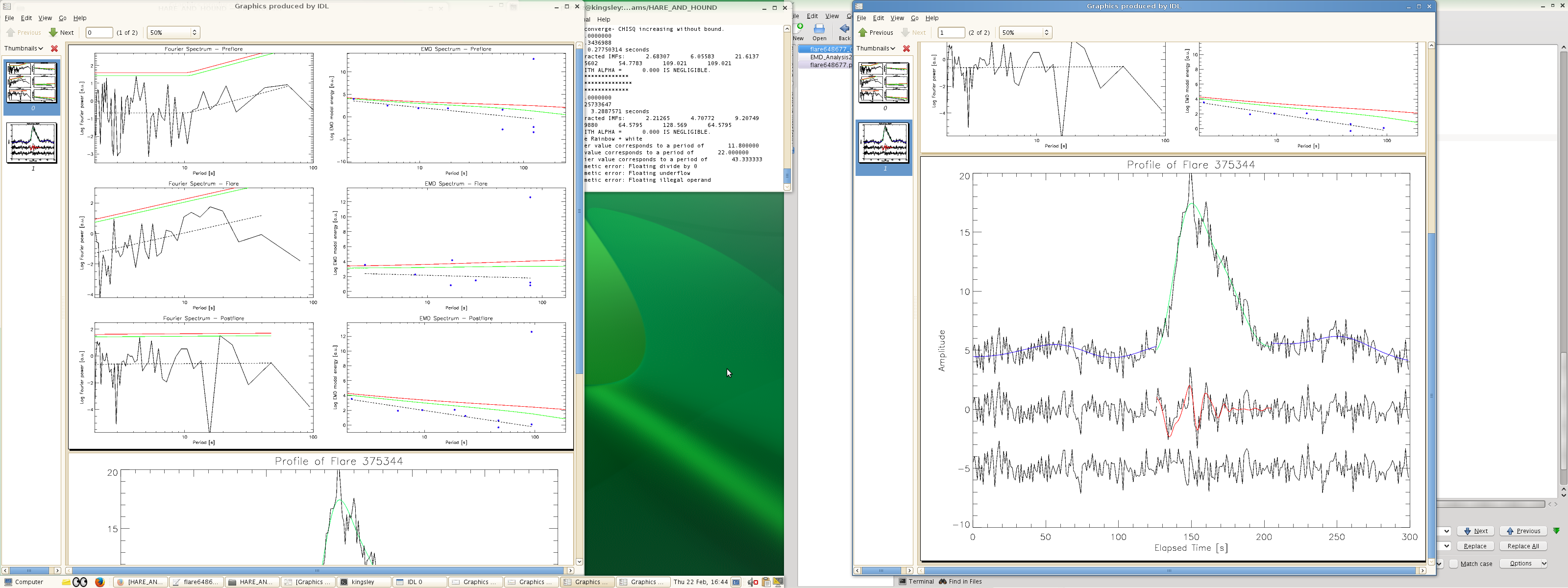 22
Flare 629040: Profile
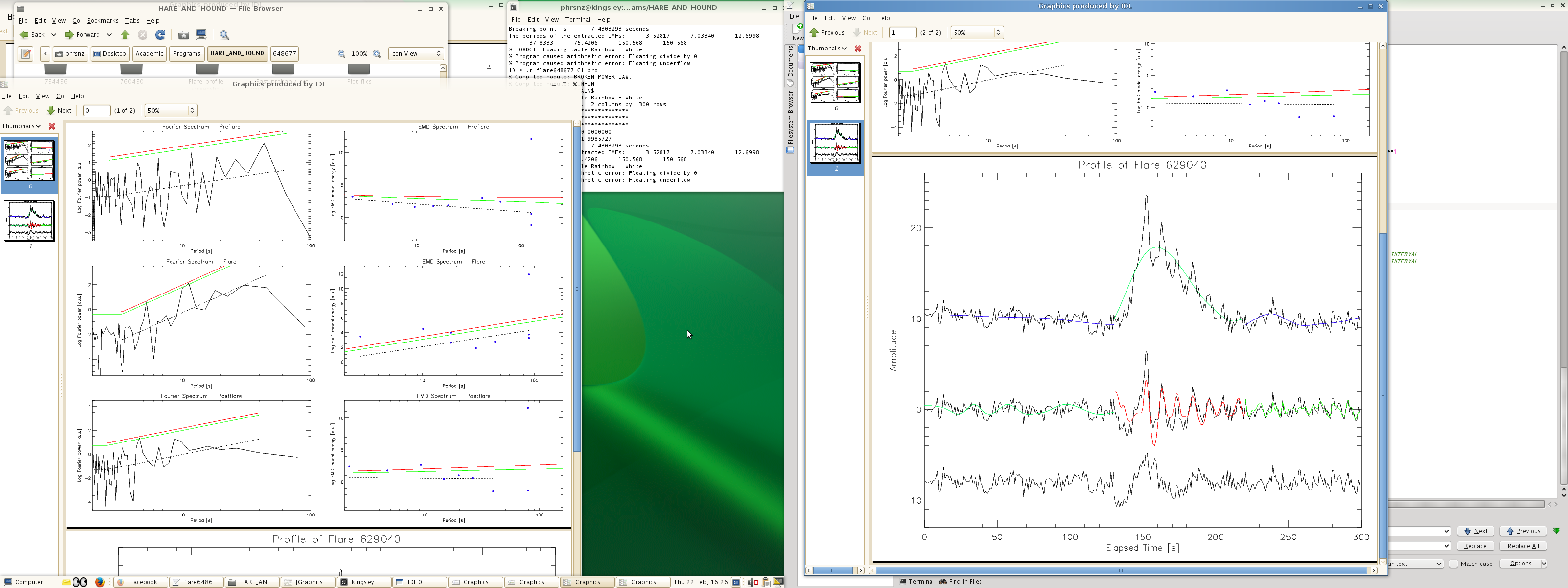 23
Flare 629040: Spectra
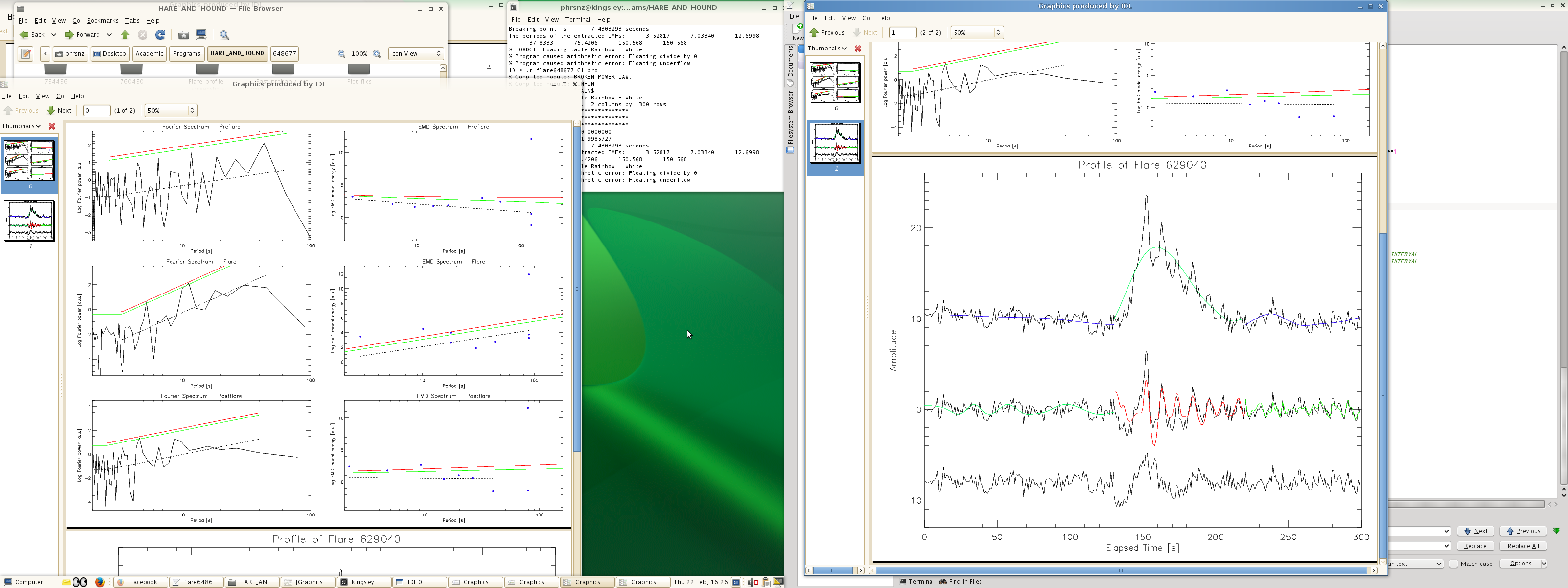 24
Flare 801580: Profile
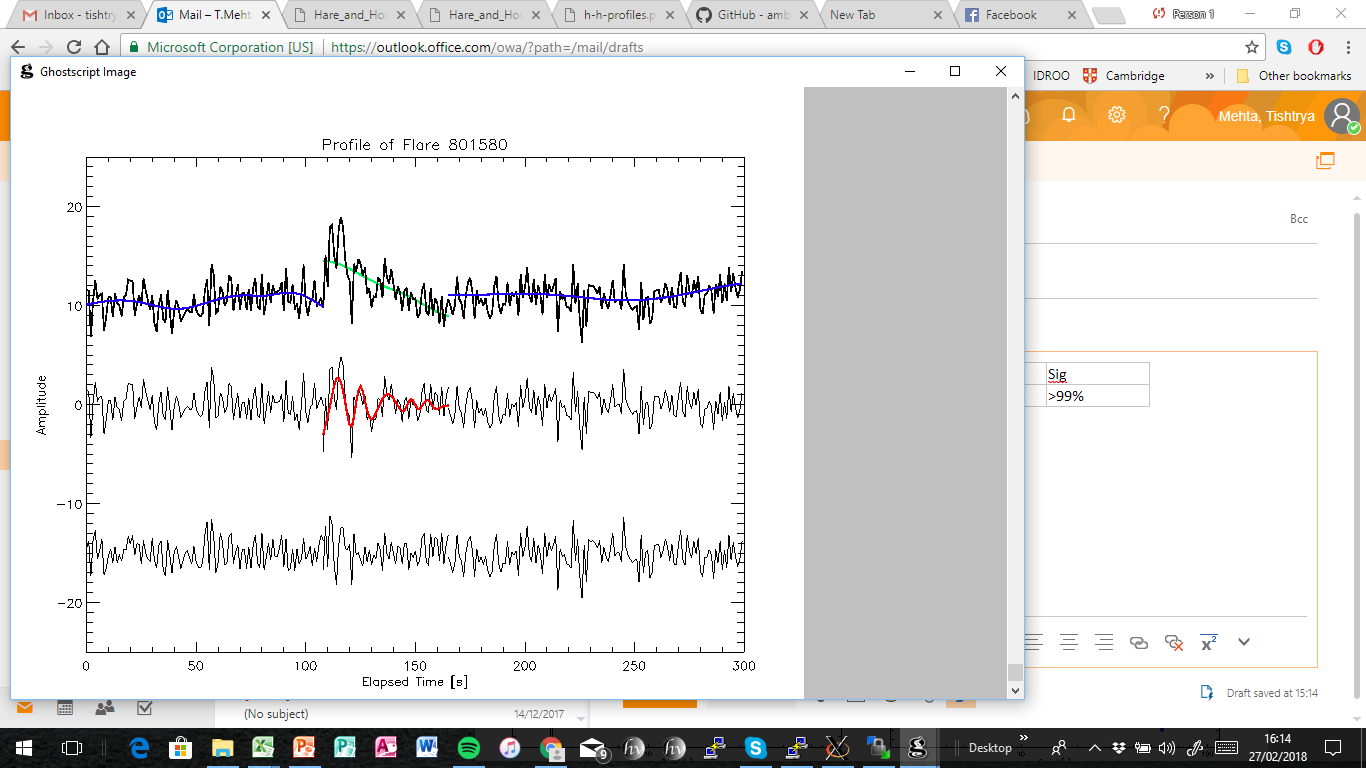 25
Flare 801580: Spectra (Flare Phase only)
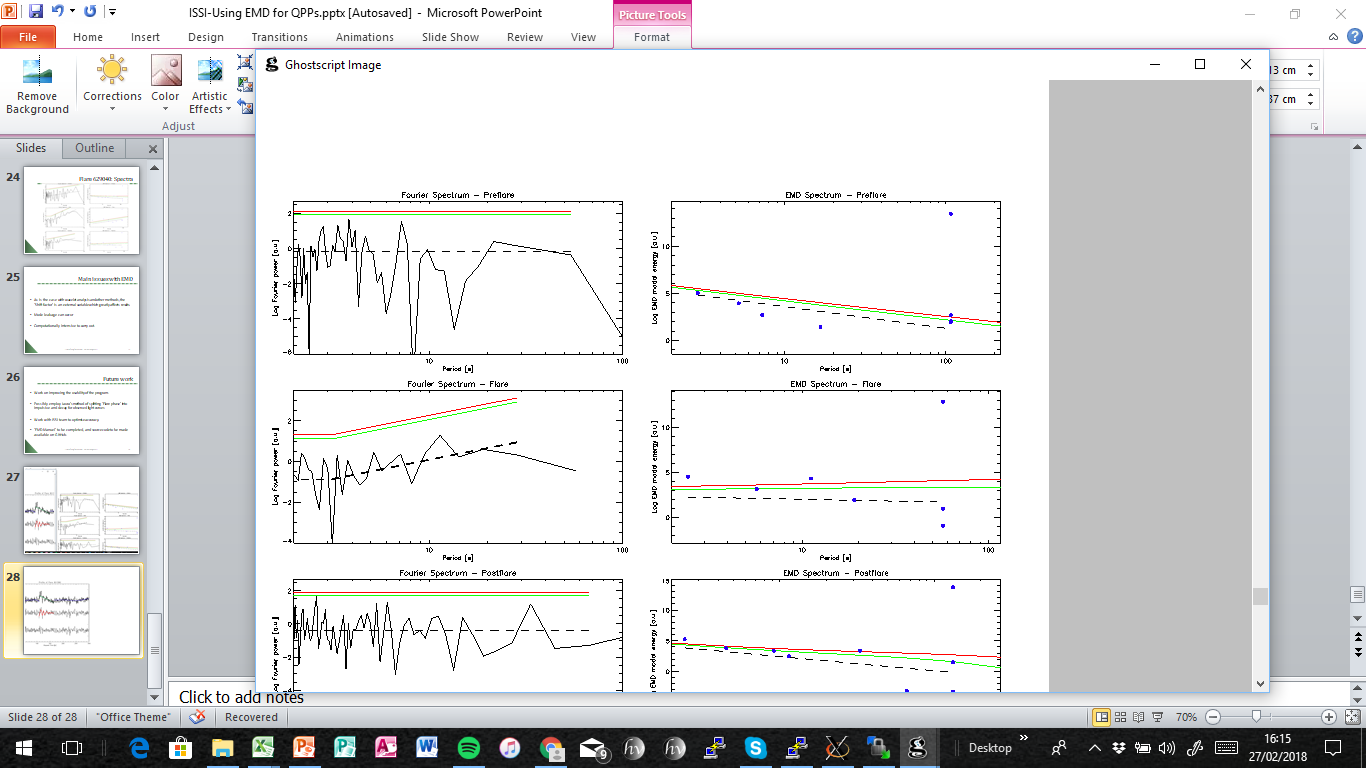 Identifying QPPs in Solar Flares using EMD
26
Main issues with EMD
As is the case with wavelet analysis and other methods, the ‘Shift factor’ is an external variable which greatly affects results.

Mode leakage can occur

Computationally intensive to carry out.
Identifying QPPs in Solar Flares using EMD
27
[Speaker Notes: We only care about mode leaking for sig]
Future work
Work on improving the usability of the program.

Possibly employ Laura’s method of splitting ‘Flare phase’ into impulsive and decay for observed light curves

Work with ISSI team to optimise accuracy. 

‘EMD Manual’ to be completed, and source code to be made available on GitHub.
Identifying QPPs in Solar Flares using EMD
28
Results against input model: 58618
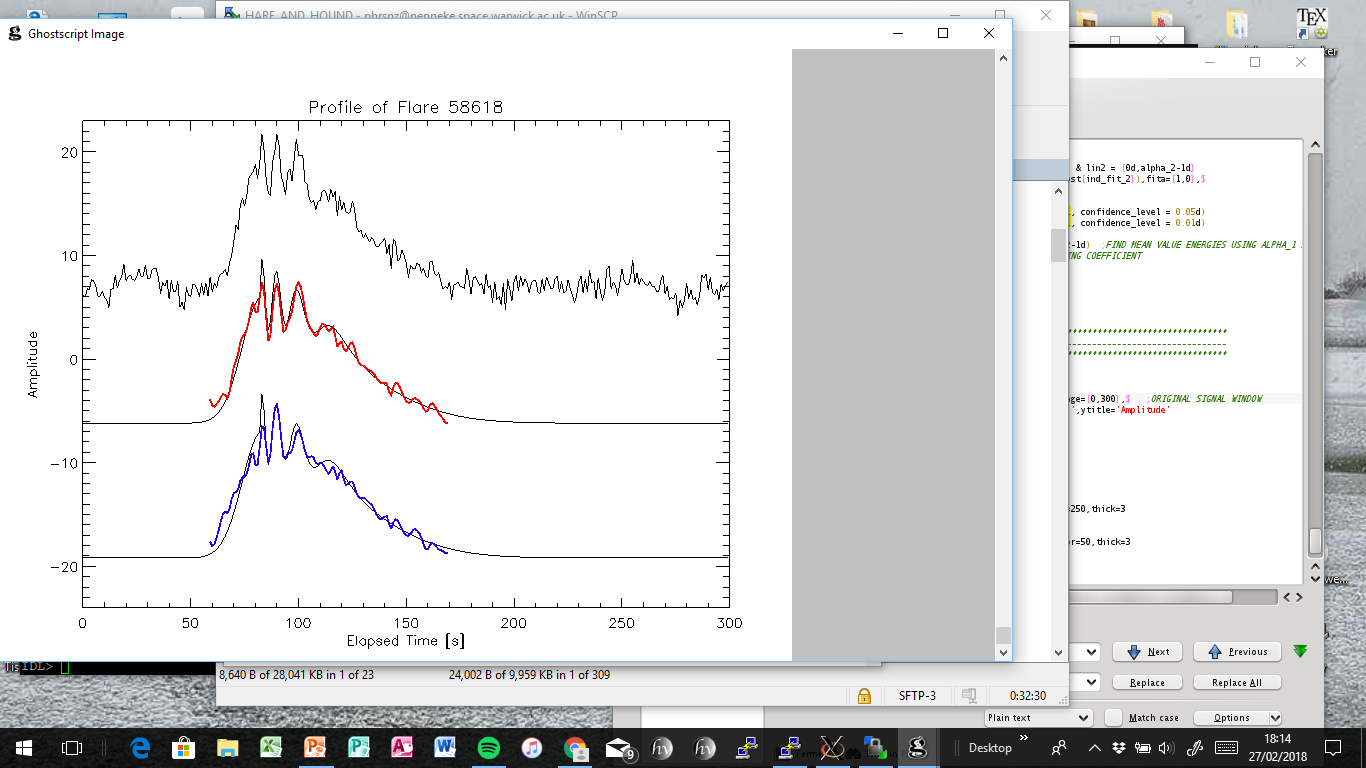 Raw signal
Initial EMD mode input model
Retuned EMD mode 
input model
Identifying QPPs in Solar Flares using EMD
29
Results against input model: 58618
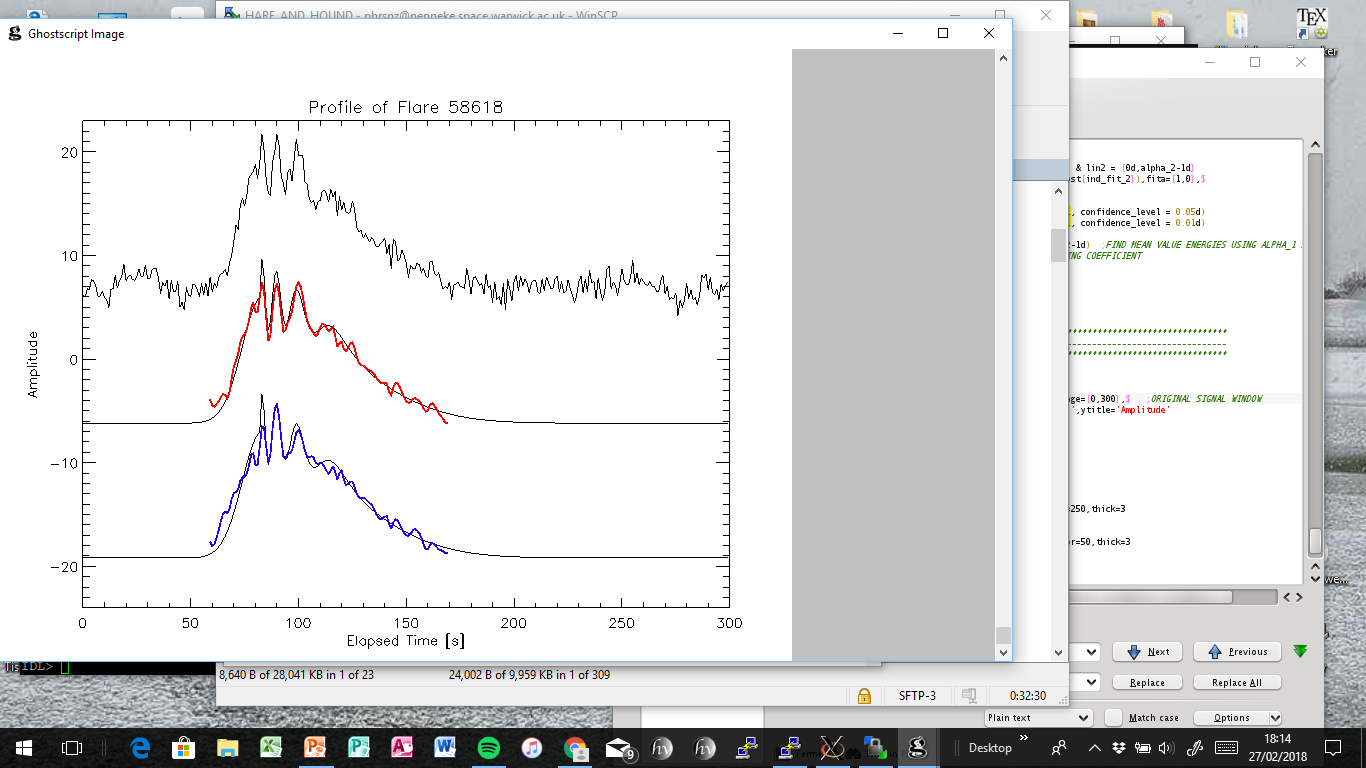 Edits from Initial to Final EMD:

Removed 2nd mode

Shiftfactor changed from 0.030 to 0.035
Identifying QPPs in Solar Flares using EMD
30
Results against input model: 641968
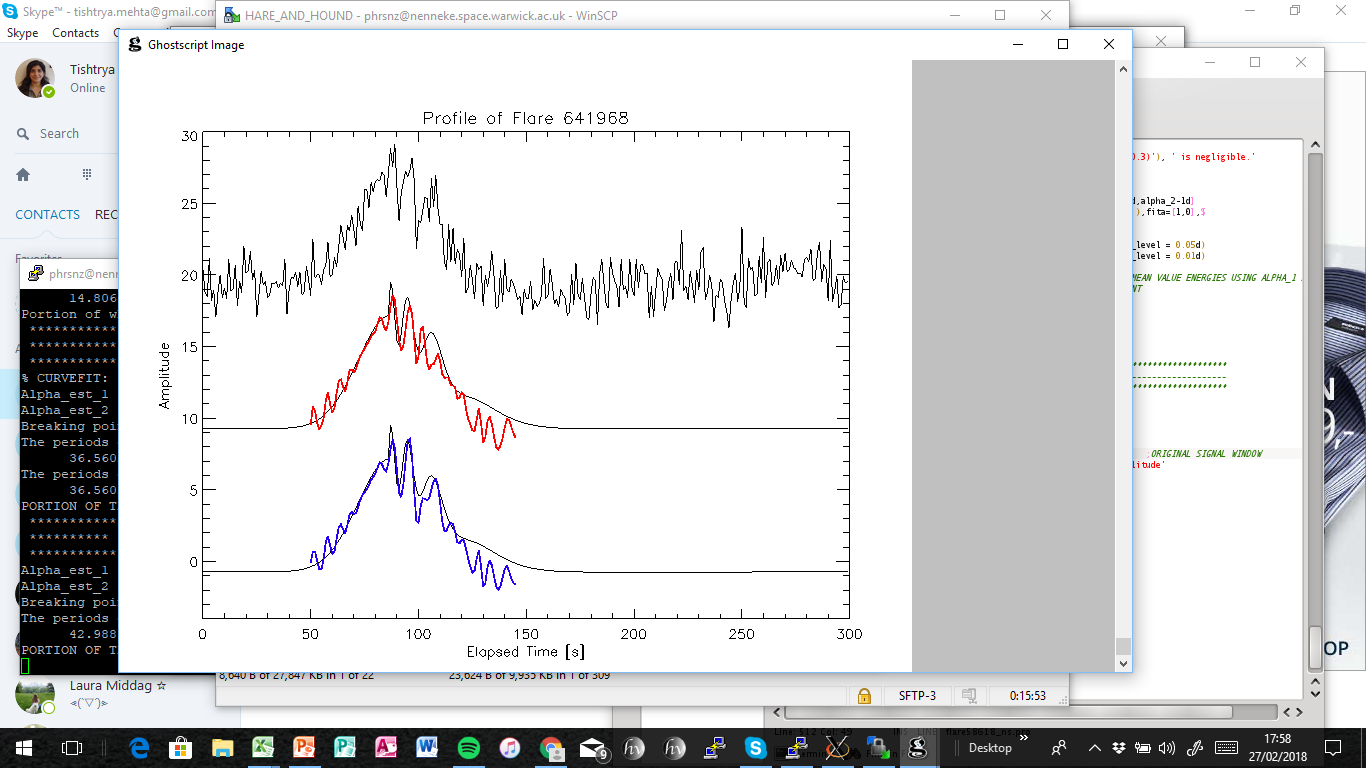 Raw signal
Initial EMD mode input model
Retuned EMD mode 
input model
Identifying QPPs in Solar Flares using EMD
31
Results against input model: 641968
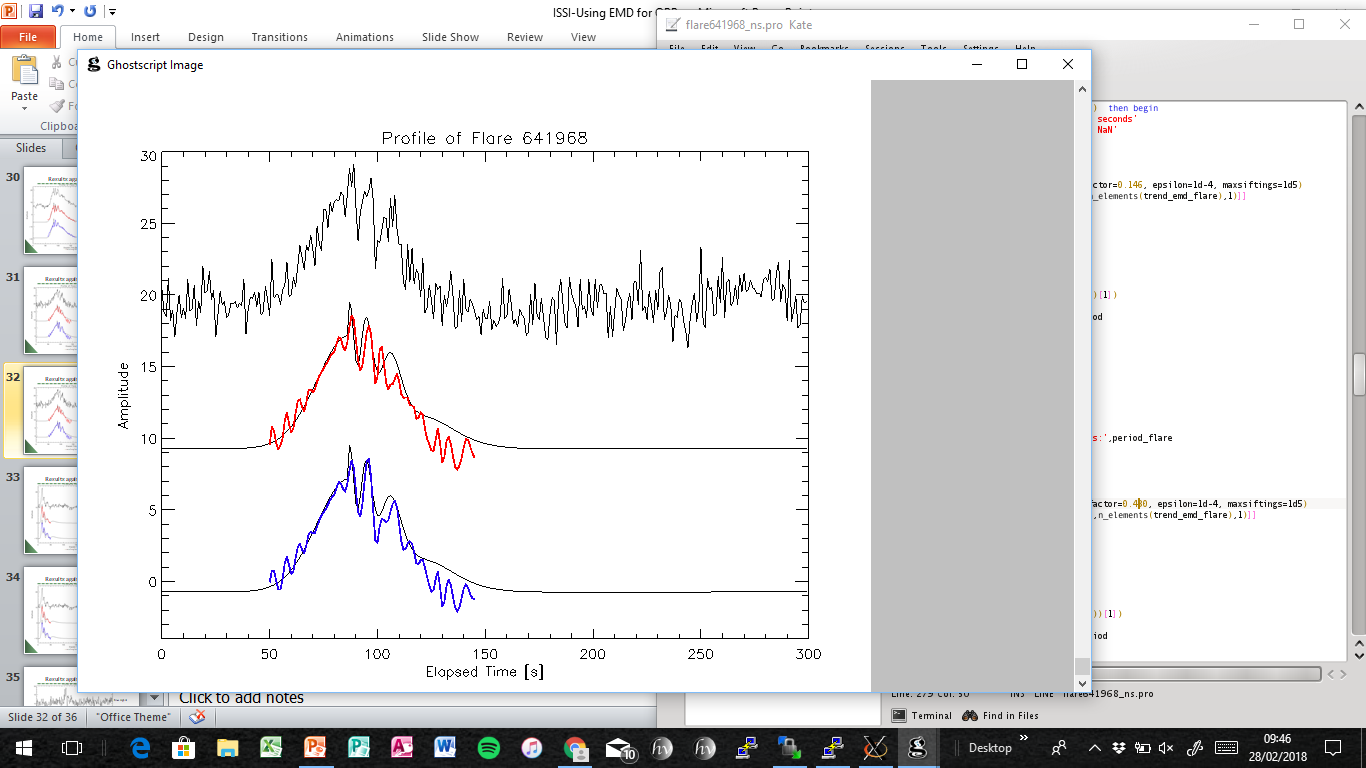 Edits from Initial to Final EMD:

Shiftfactor changed from 0.146 to 0.430
Identifying QPPs in Solar Flares using EMD
32
Results against input model: 754456
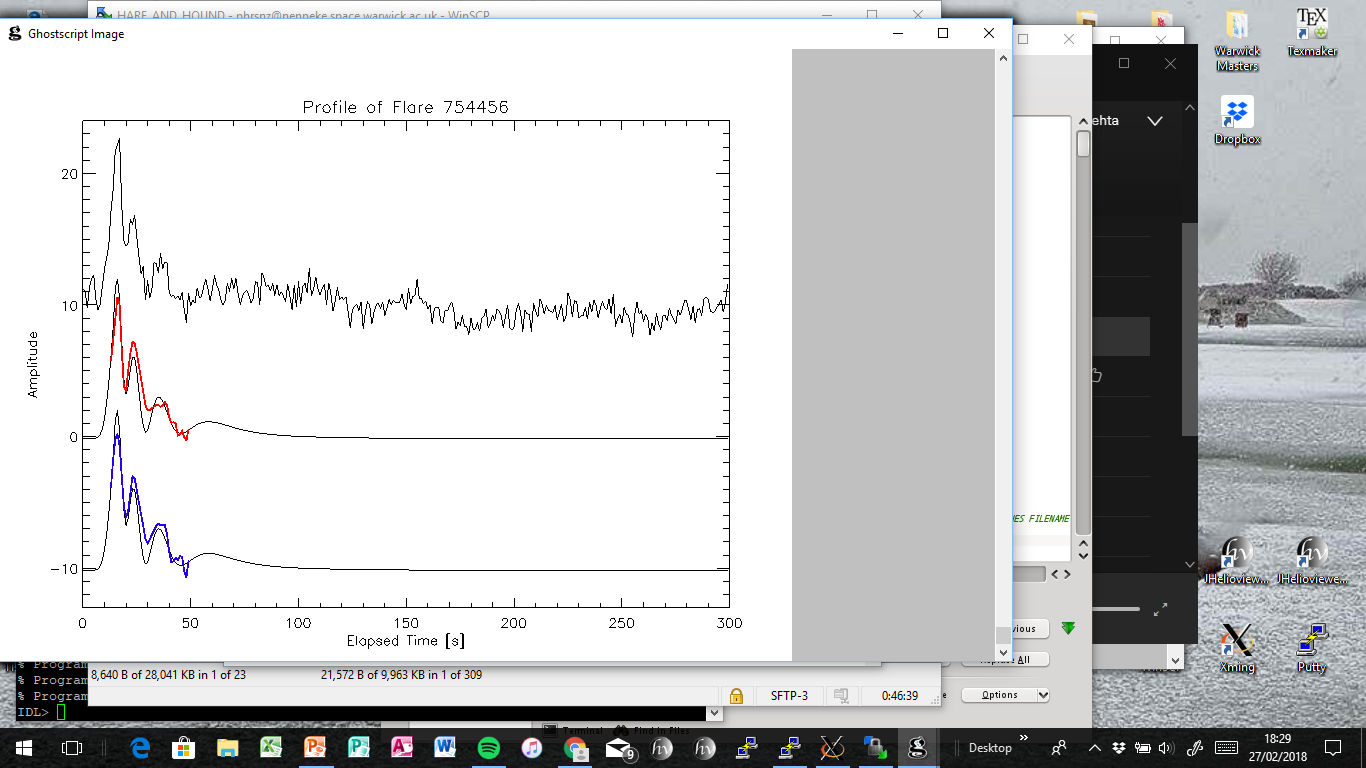 Raw signal
Initial EMD mode input model
Retuned EMD mode 
input model
Identifying QPPs in Solar Flares using EMD
33
Results against input model: 754456
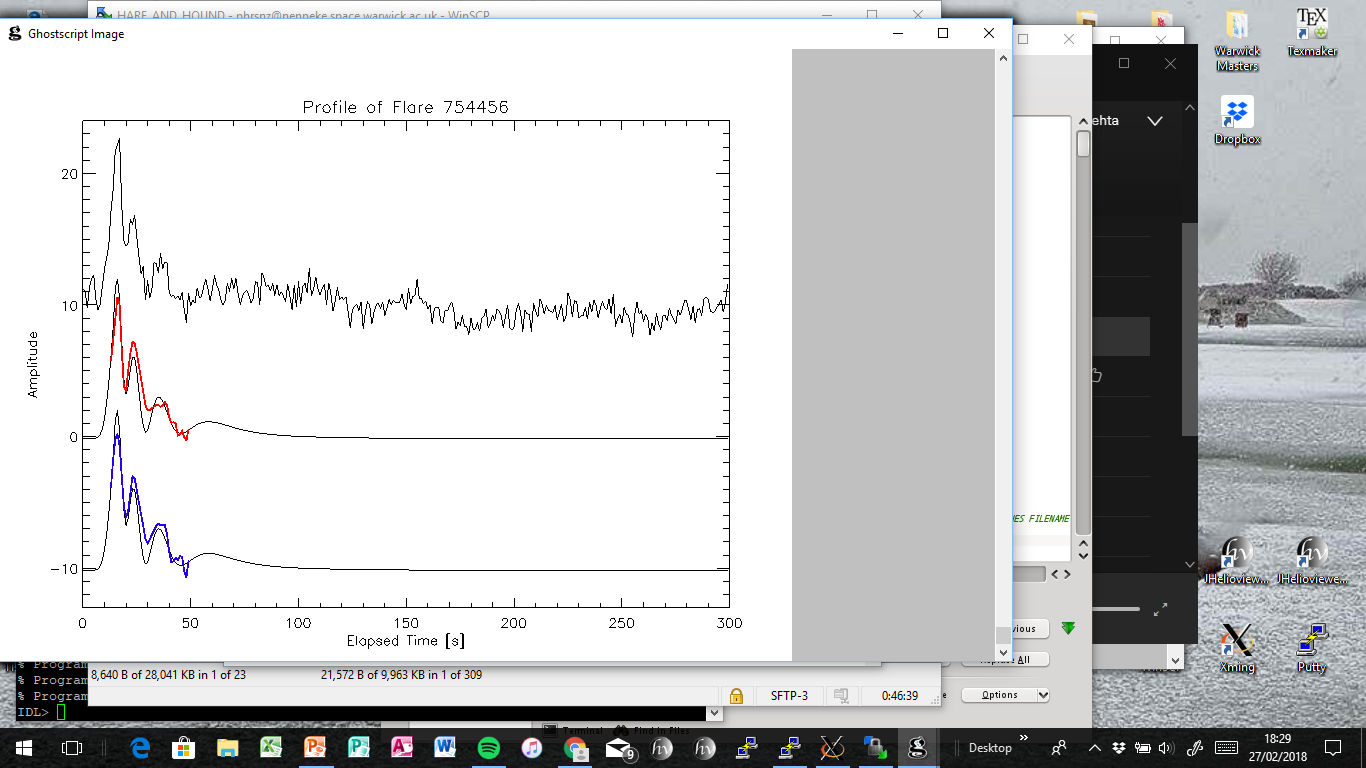 Edits from Initial to Final EMD:

Shiftfactor changed from 0.002 to 0.011
Identifying QPPs in Solar Flares using EMD
34
Results against input model: 801580
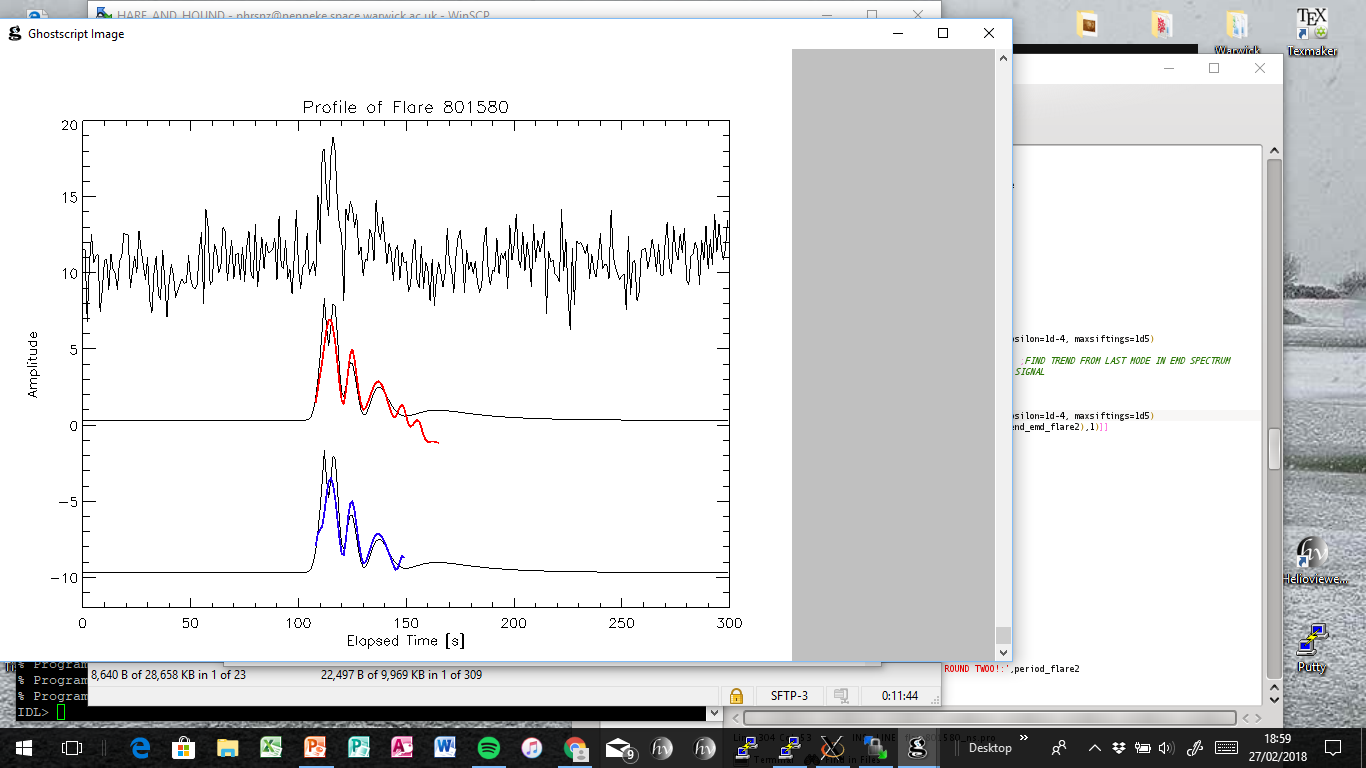 Raw signal
Initial EMD mode input model
Retuned EMD mode 
input model
Identifying QPPs in Solar Flares using EMD
35
Results against input model: 801580
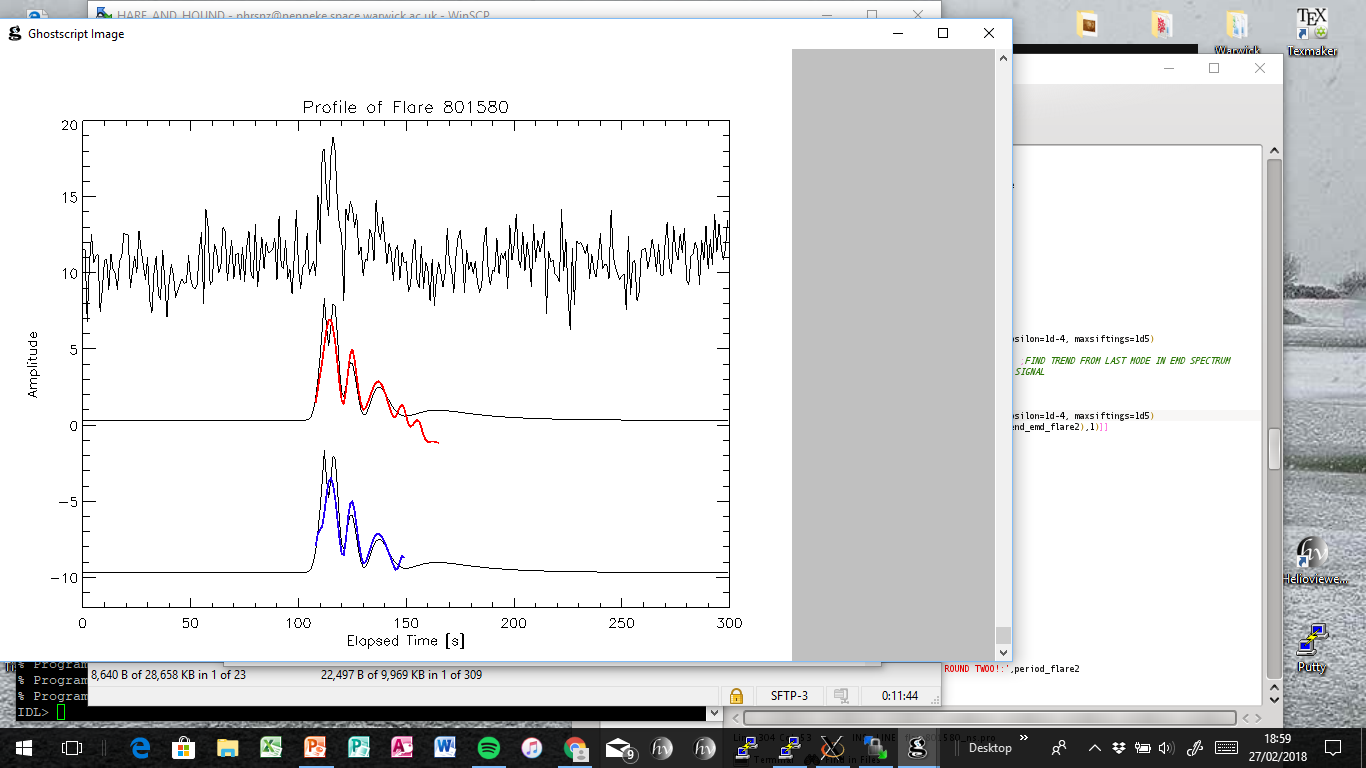 Edits from Initial to Final EMD:

Changed ‘end point’ of flare

Shiftfactor changed from 0.08 to 0.26 (But SF would have to be entirely changed due to change in boundaries)
Identifying QPPs in Solar Flares using EMD
36